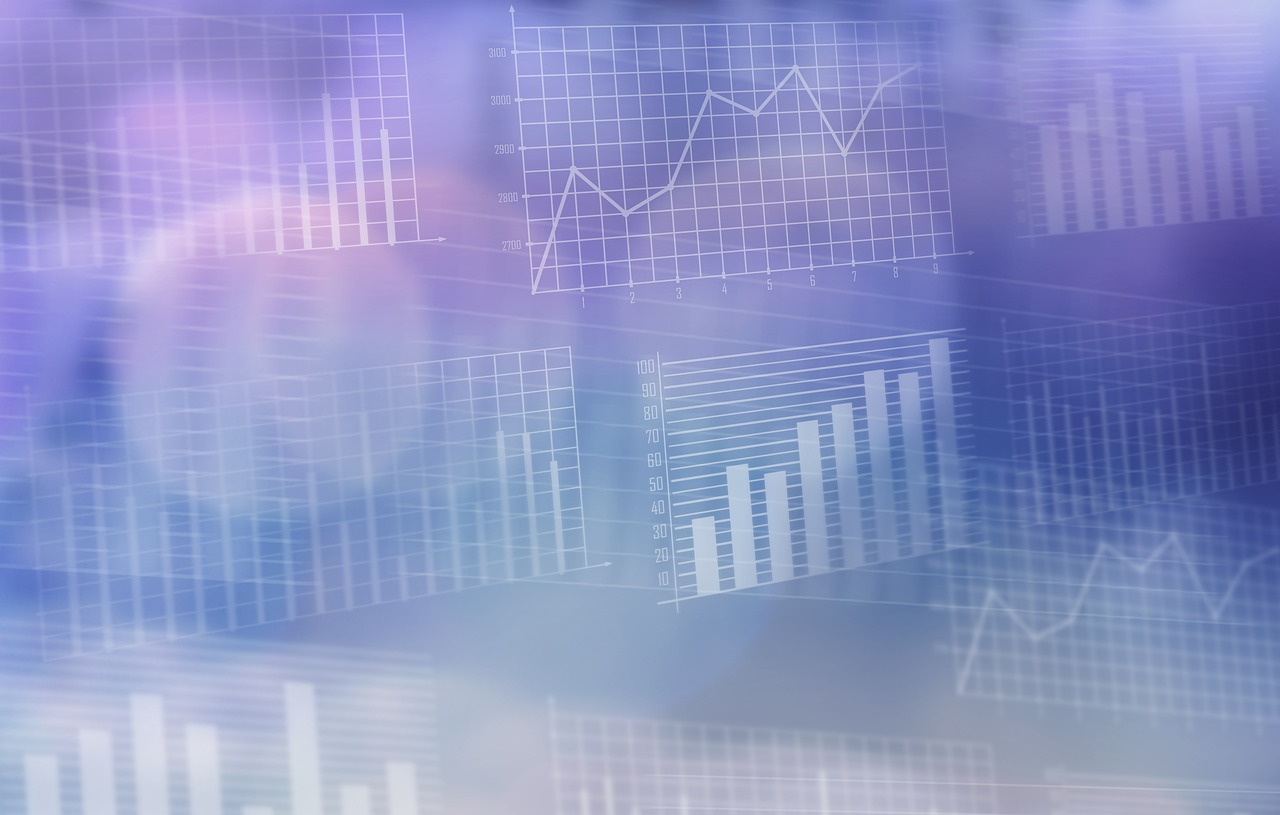 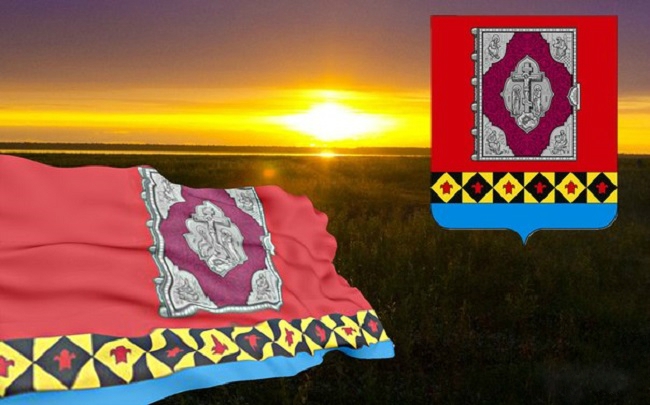 УСТЬ-ЦИЛЕМСКИЙ РАЙОН
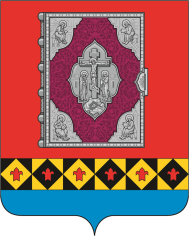 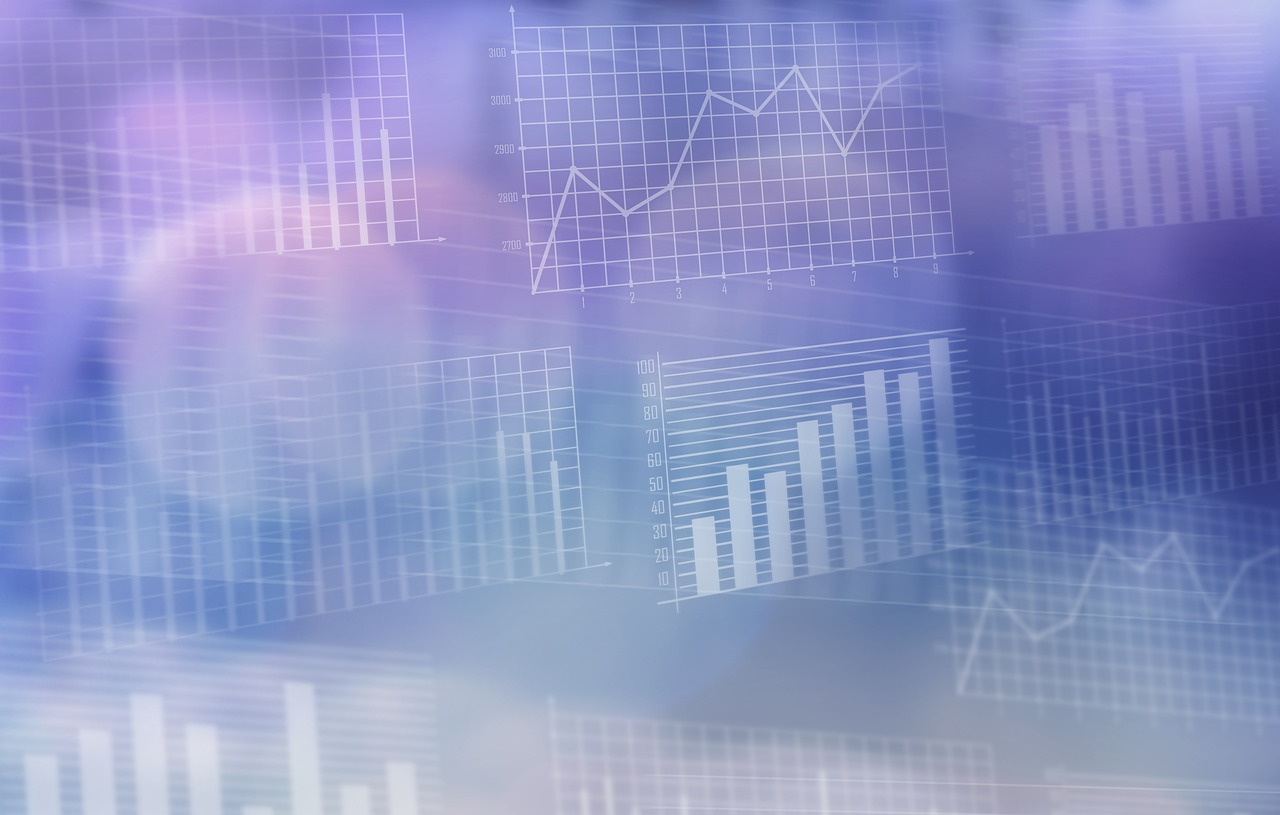 Информационная брошюра «бюджет для граждан»
Отчёт об исполнении бюджета муниципального района  
 «Усть-Цилемский» за 2019 год
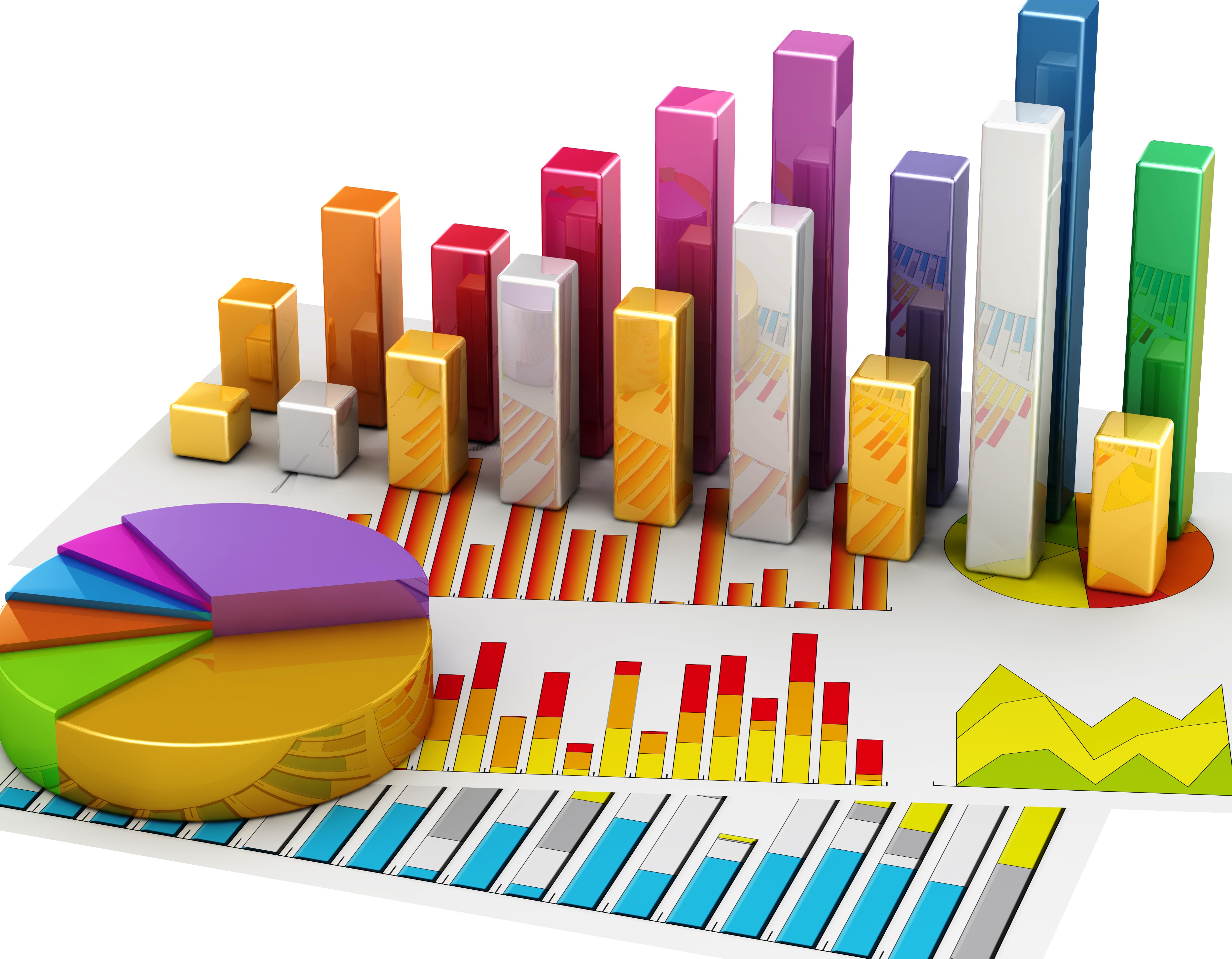 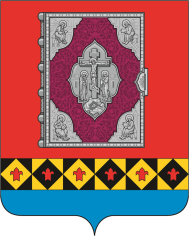 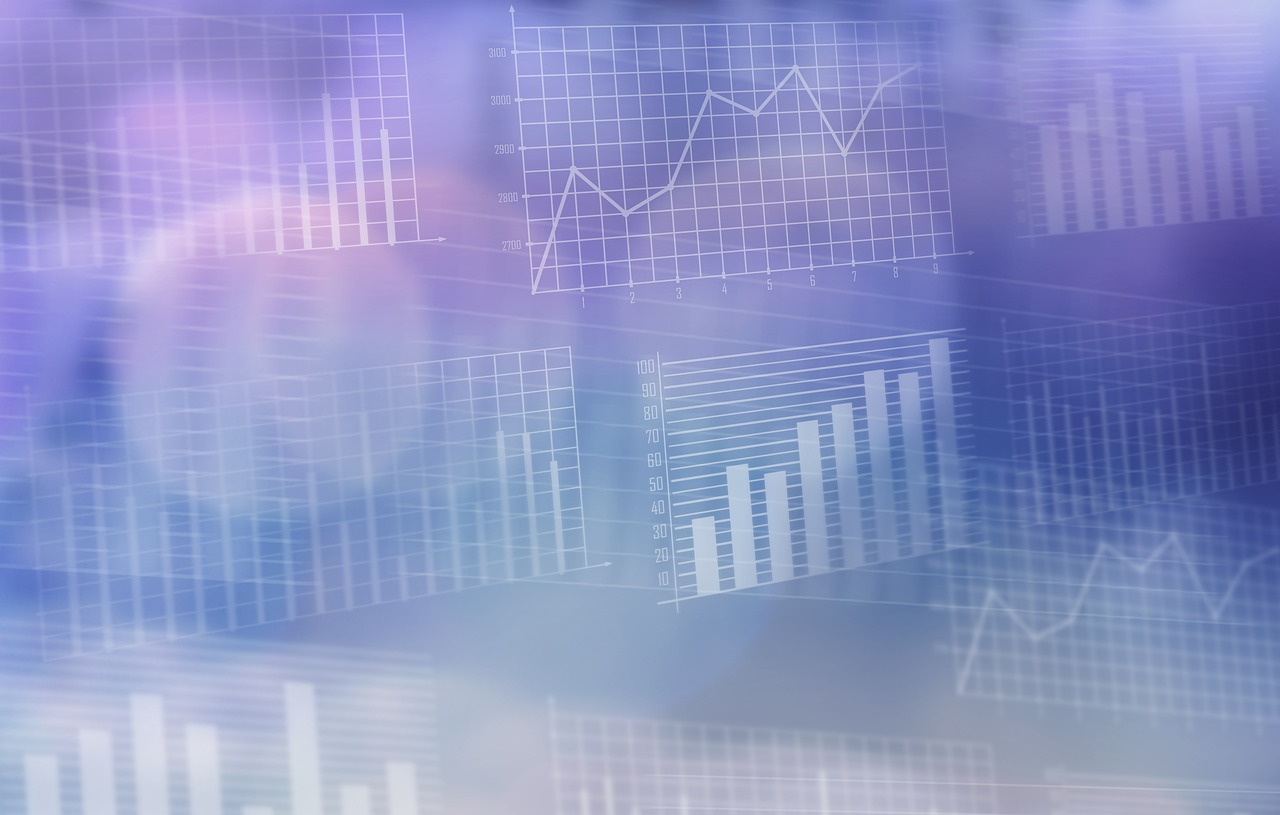 Основные понятия
Бюджет – форма образования и расходования денежных средств, предназначенных для финансового обеспечения задач и функций государства и местного самоуправления. 
Отчет об исполнении бюджета – является формой контроля за исполнением бюджета с указанием общего объема доходов, расходов и дефицита (профицита). Отчет об исполнении составляется финансовыми органами.
Доходы бюджета – денежные средства, поступающие в соответствии с законодательством в бюджет. 
Расходы бюджета – денежные средства, направляемые на финансовое обеспечение задач и функций государства. 
Дефицит бюджета – превышение расходов бюджета над его доходами. 
Профицит бюджета – превышение      доходов бюджета над его расходами.
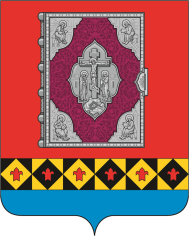 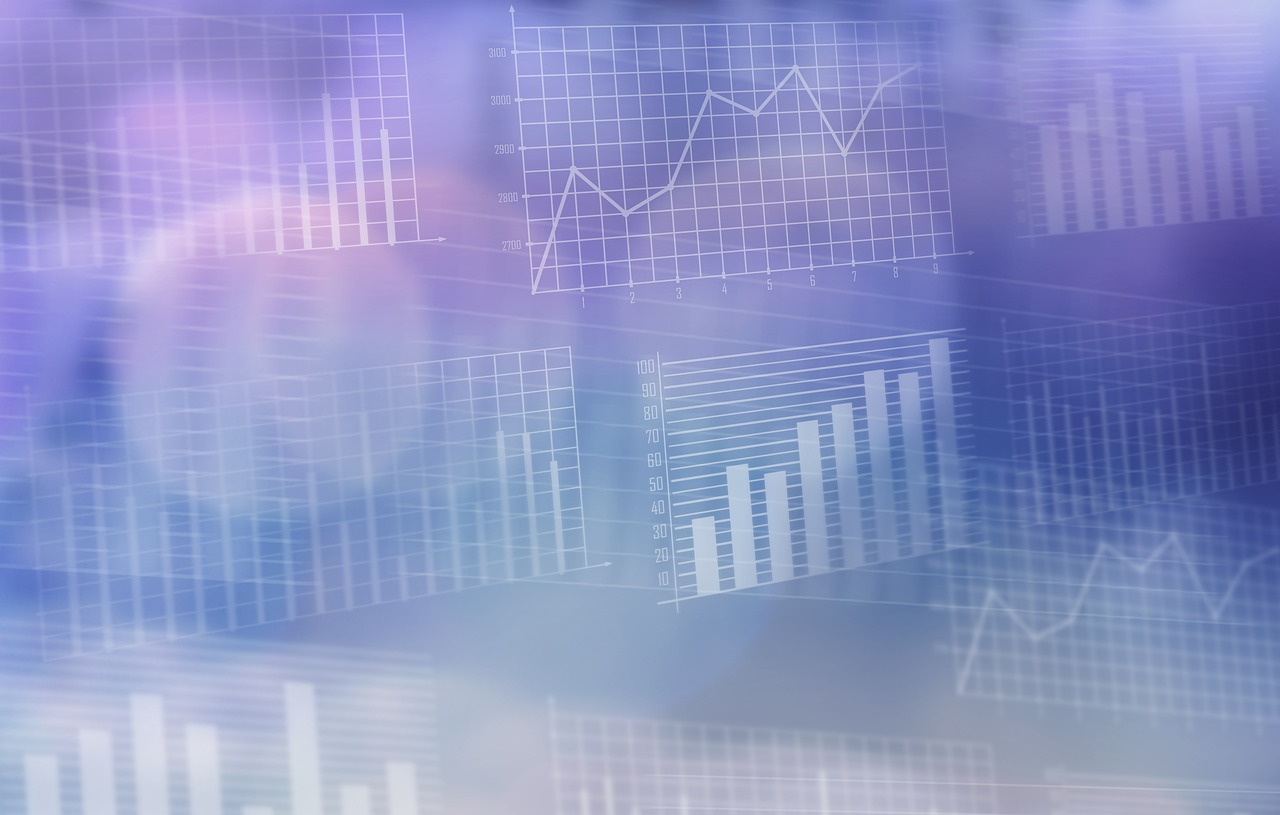 Краткий словарь используемых терминов и понятий
межбюджетные трансферты - средства, предоставляемые одним бюджетом бюджетной системы Российской Федерации другому бюджету бюджетной системы Российской Федерации;
Субвенции – средства, предоставляемые одним бюджетом бюджетной системы рф  другому  бюджету на безвозмездной и безвозвратной основе на финансирование делегированных полномочий;
Субсидии – средства, предоставляемые одним бюджетом бюджетной системы рф  другому бюджету на безвозмездной и безвозвратной основе на условиях долевого софинансирования расходов других бюджетов;
дотации - межбюджетные трансферты, предоставляемые на безвозмездной и безвозвратной основе;
государственное (муниципальное) задание - документ, устанавливающий требования к составу, качеству и (или) объему (содержанию), условиям, порядку и результатам оказания государственных (муниципальных) услуг (выполнения работ);
главный распорядитель бюджетных средств  - орган государственной власти (государственный орган), орган управления государственным внебюджетным фондом, орган местного самоуправления, орган местной администрации;
отчетный финансовый год - год, предшествующий текущему финансовому году;
Муниципальная программа – система мероприятий и инструментов государственной и муниципальной политики, реализуемой на территории муниципального района;
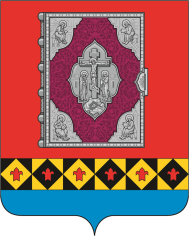 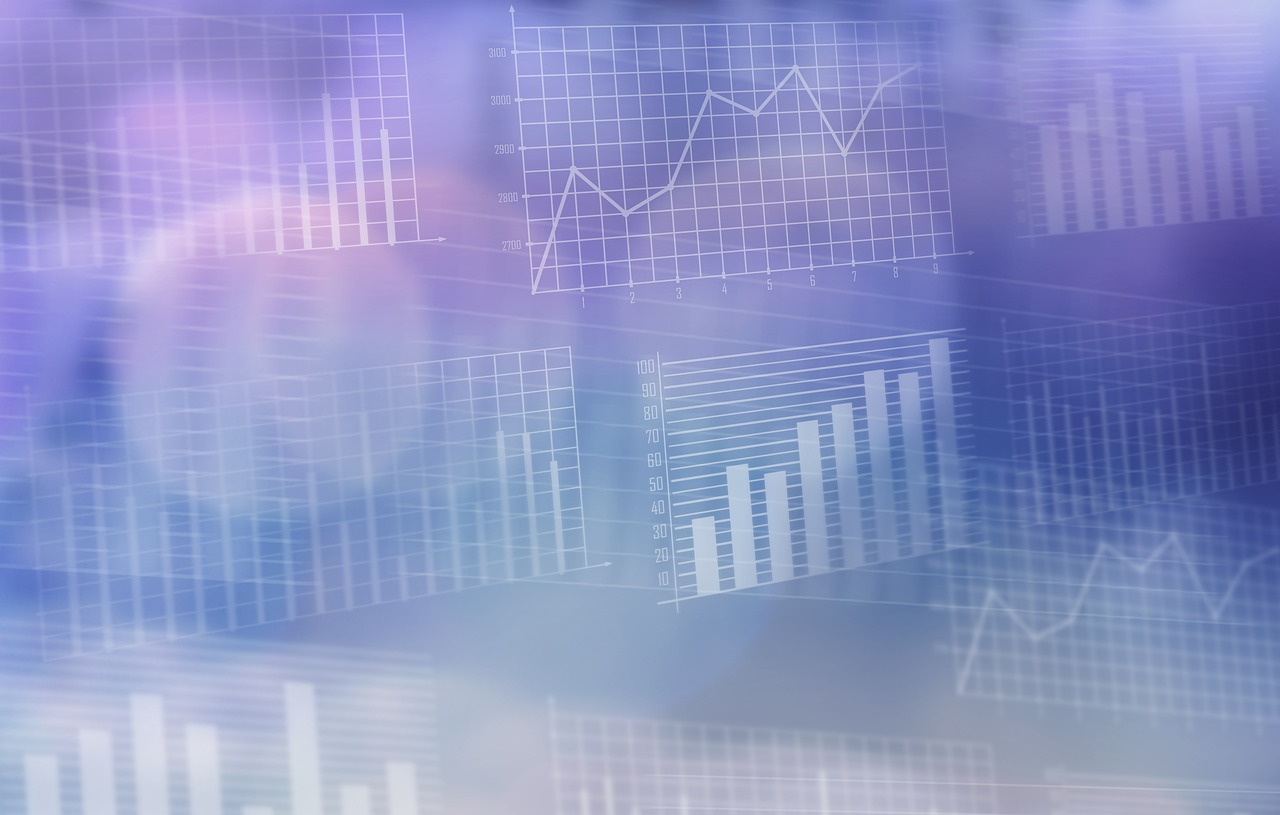 УЧАСТИЕ ГРАЖДАН В ФОРМИРОВАНИИ БЮДЖЕТА
Шаг 1
Шаг 2
Шаг 3
Просмотр проекта отчета об 
исполнении бюджета на сайте ФИНАНСОВОГО УПРАВЛЕНИЯ
по адресу: http://fin.mrust-cilma.ru/godovoe/
Шаг 4
Подготовка замечаний и 
предложений
Выступление на 
публичных слушаниях
Направление замечаний и 
предложений через форму 
обратной связи на сайте 
ФИНАНСОВОГО УПРАВЛЕНИЯ  в разделе: ОТПРАВИТЬ ПИСЬМО
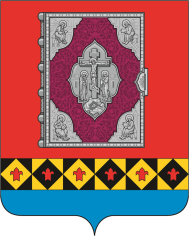 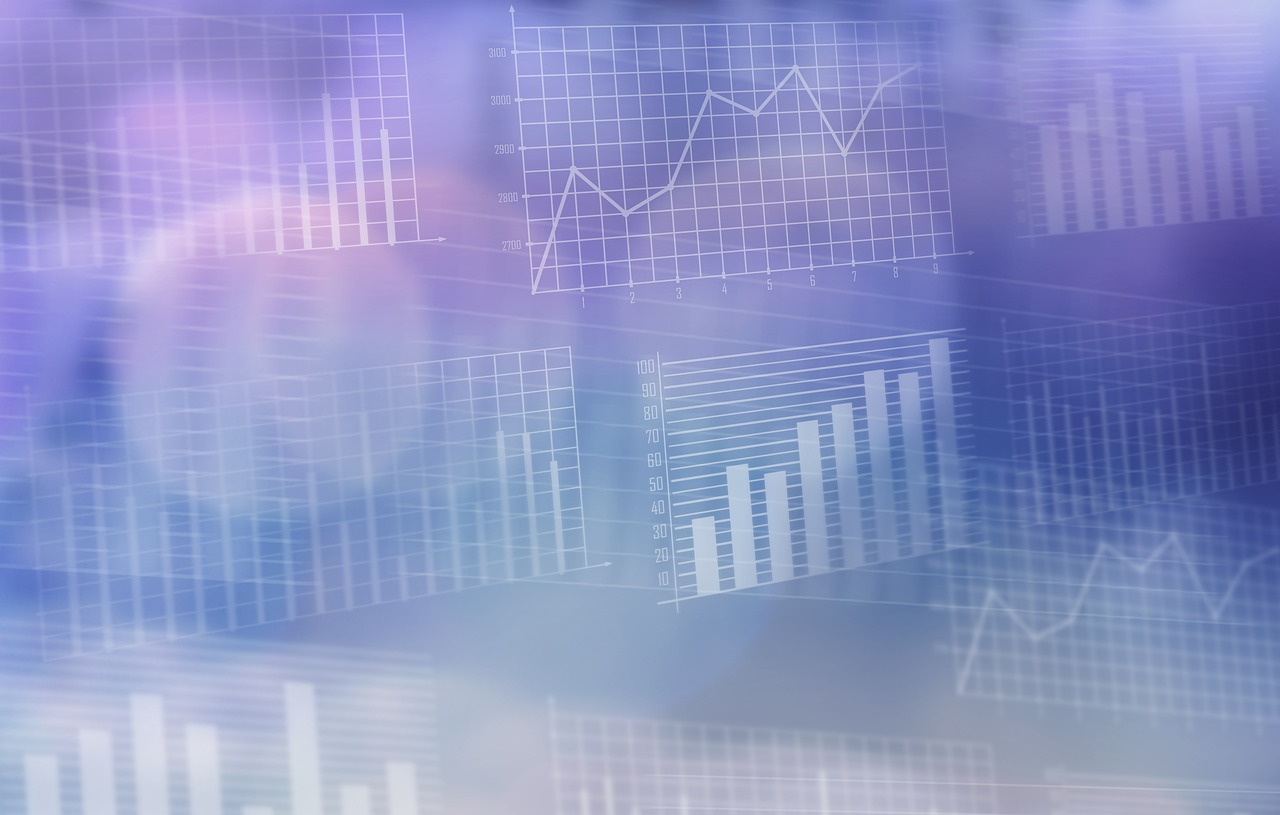 Общие принципы исполнения бюджета
Исполнение бюджета - это процесс, который обеспечивает полное своевременное поступление доходов в целом и по каждому источнику, а также финансирование организаций и учреждений в пределах утвержденных по бюджету сумм в течение финансового года. Можно выделить две стороны этого процесса: 
 - исполнения бюджета по доходам, задачей которого является обеспечение полного и своевременного поступления в бюджет отдельных видов доходов, в первую очередь, налогов и других обязательных платежей, по каждому источнику в соответствии с утвержденным бюджетным планом; 
     Участниками этого процесса являются:
                   •	налогоплательщики и плательщики сборов (юридические и физические лица), которые перечисляют в бюджет установленные налоги и другие обязательные платежи;
                   •	учреждения Центрального банка и коммерческие банки, производящие безналичные расчеты между плательщиками и получателем средств;
                   •	органы Федерального казначейства, которые получают перечисленные в бюджет средства и ведут их учет;
                   •	налоговые органы (Министерство РФ по налогам и сборам), ведущие учет налогоплательщиков, контролирующие правильность исполнения ими своих налоговых обязательств, а также регулирующие отношения по возврату и зачету уплаченных налогов.
- исполнение по расходам, которое означает последовательное финансирование мероприятий, предусмотренных решением о бюджете, в пределах утвержденных сумм. 
     Особенностью исполнения бюджета по расходам является то, что эта часть формируется расчетно и полностью зависит от объема доходных поступлений. Расходы осуществляются в пределах фактического наличия бюджетных средств на едином бюджетном счете. При этом обязательно соблюдаются две последовательные процедуры – санкционирование и финансирование. Финансирование заключается в расходовании бюджетных средств. Задача санкционирования расходов заключается в том, чтобы обеспечить принятие к финансированию только тех расходов, которые предусмотрены утвержденным решением о бюджете и обеспечены поступлениями в бюджет доходов и заимствований. 
      Бюджетный процесс завершается составлением и утверждением отчета об исполнении бюджета, что является важной формой контроля за исполнением бюджета.
      Отчет об исполнении бюджета составляется по всем основным показателям доходов и расходов в установленном порядке с необходимым анализом исполнения доходов  и расходования средств.
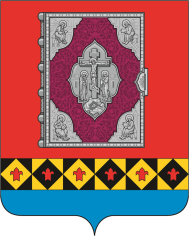 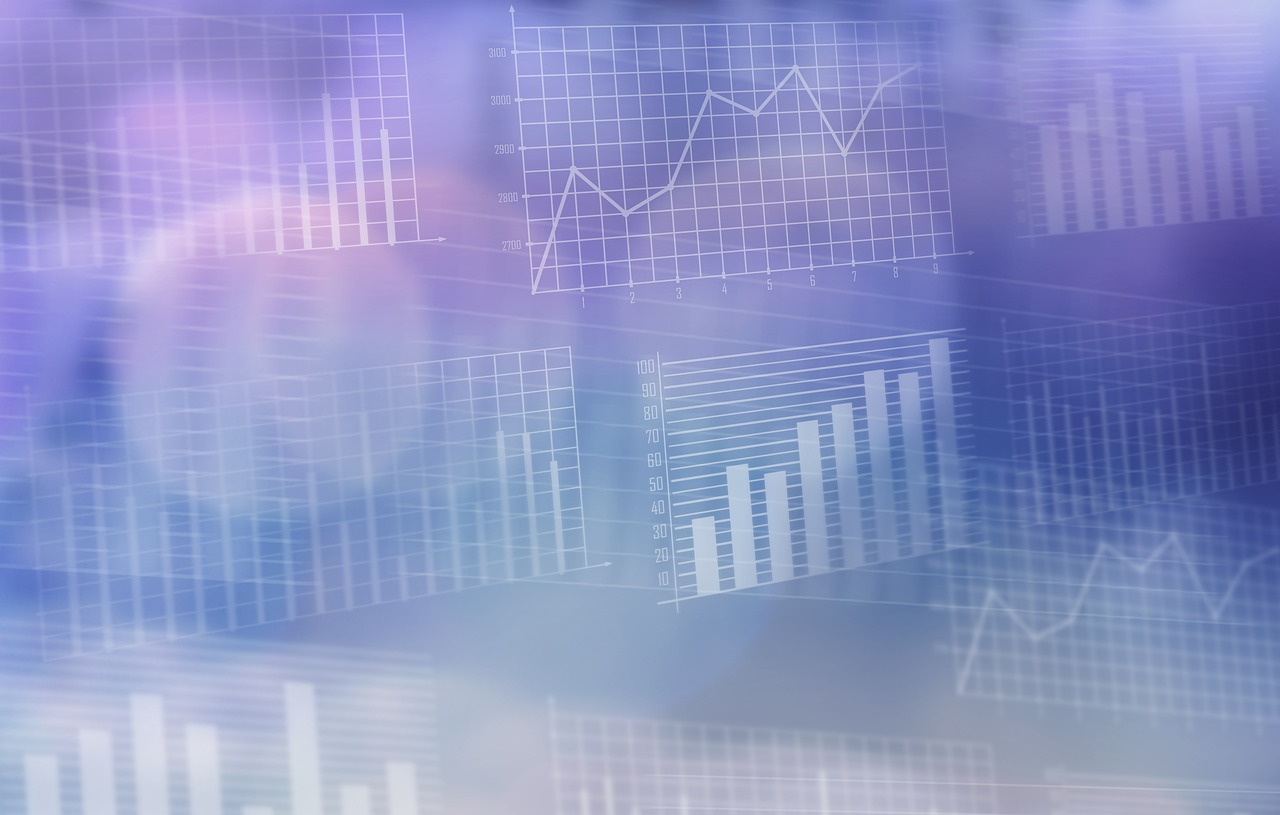 Бюджетная и налоговая политика МР «Усть-Цилемский»
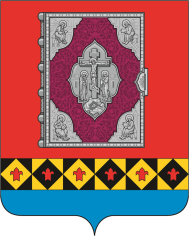 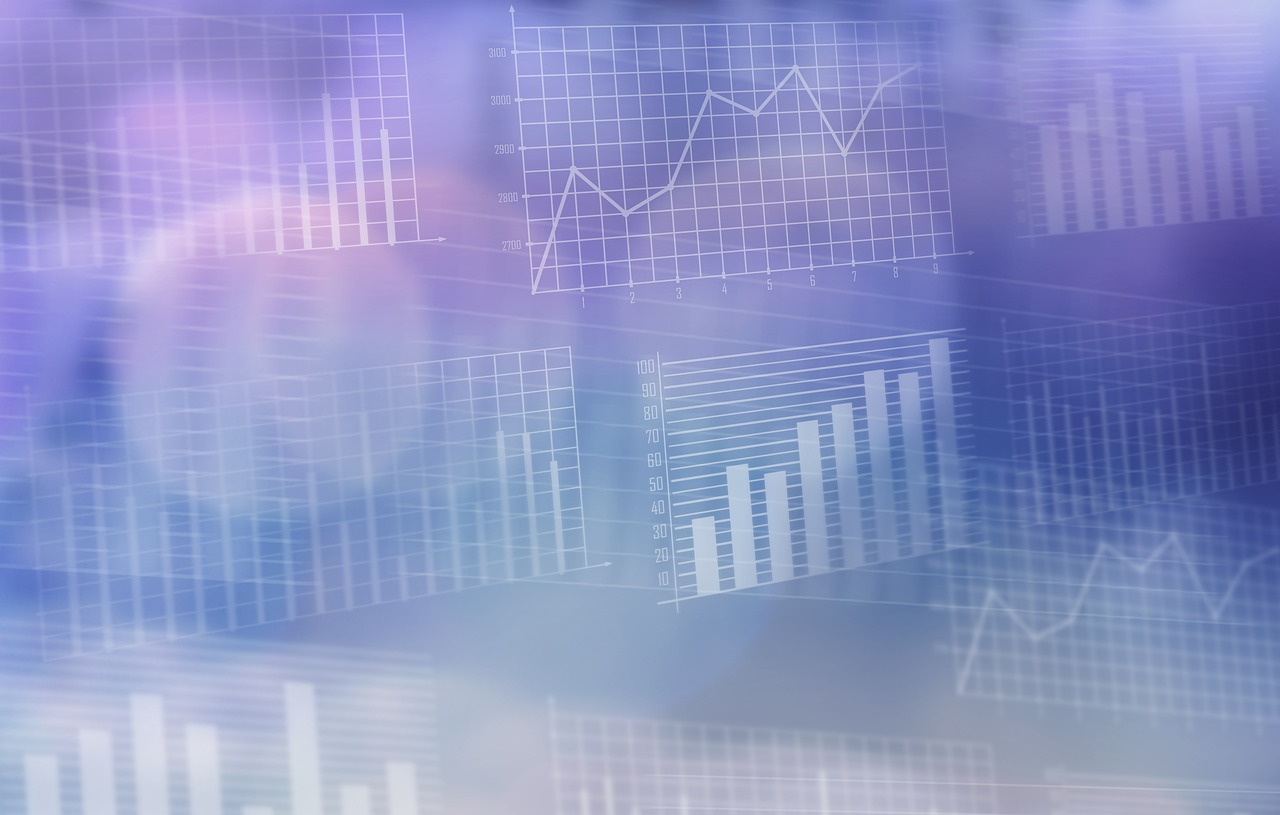 Бюджетная и налоговая политика МР «Усть-Цилемский»
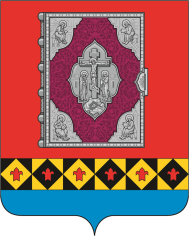 Сведения об основных показателях социально-экономического развития
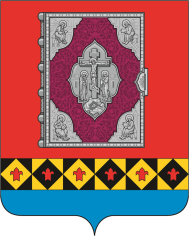 Сведения об основных показателях социально-экономического развития
Сведения об основных показателях социально-экономического развития
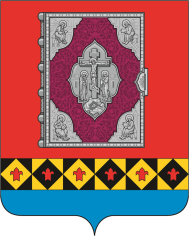 Сведения об основных показателях социально-экономического развития
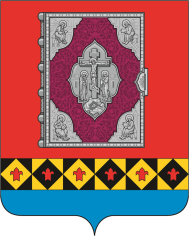 Сведения об основных показателях социально-экономического развития
Сведения об основных показателях социально-экономического развития
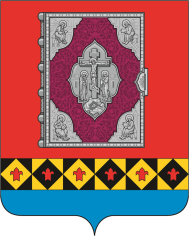 Основные  характеристики бюджета муниципального района «Усть-Цилемский»
(тыс.руб)
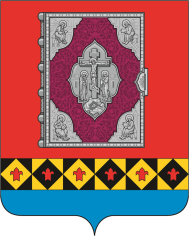 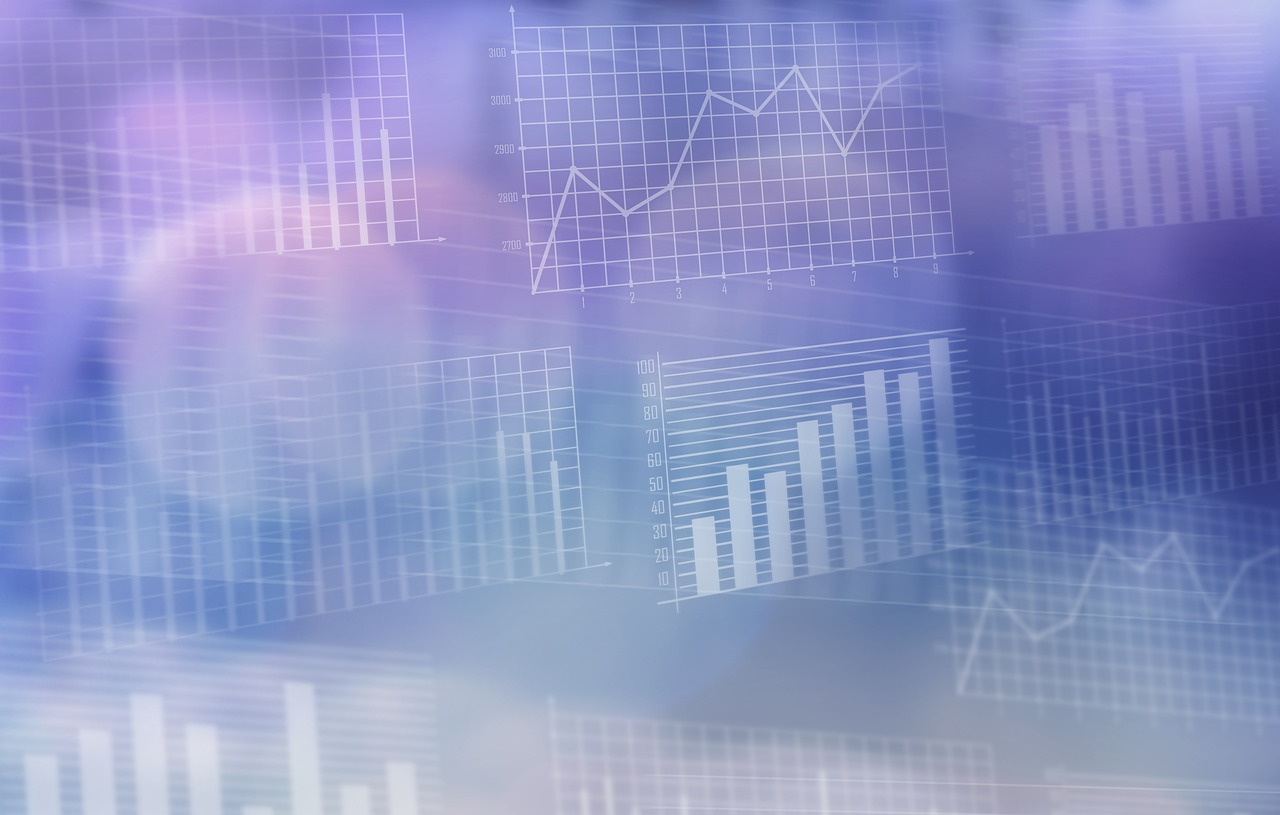 Исполнение бюджета муниципального района 
«Усть-Цилемский» за 2019 год
(тыс.руб)
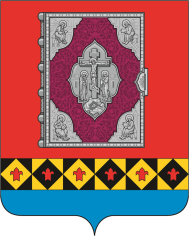 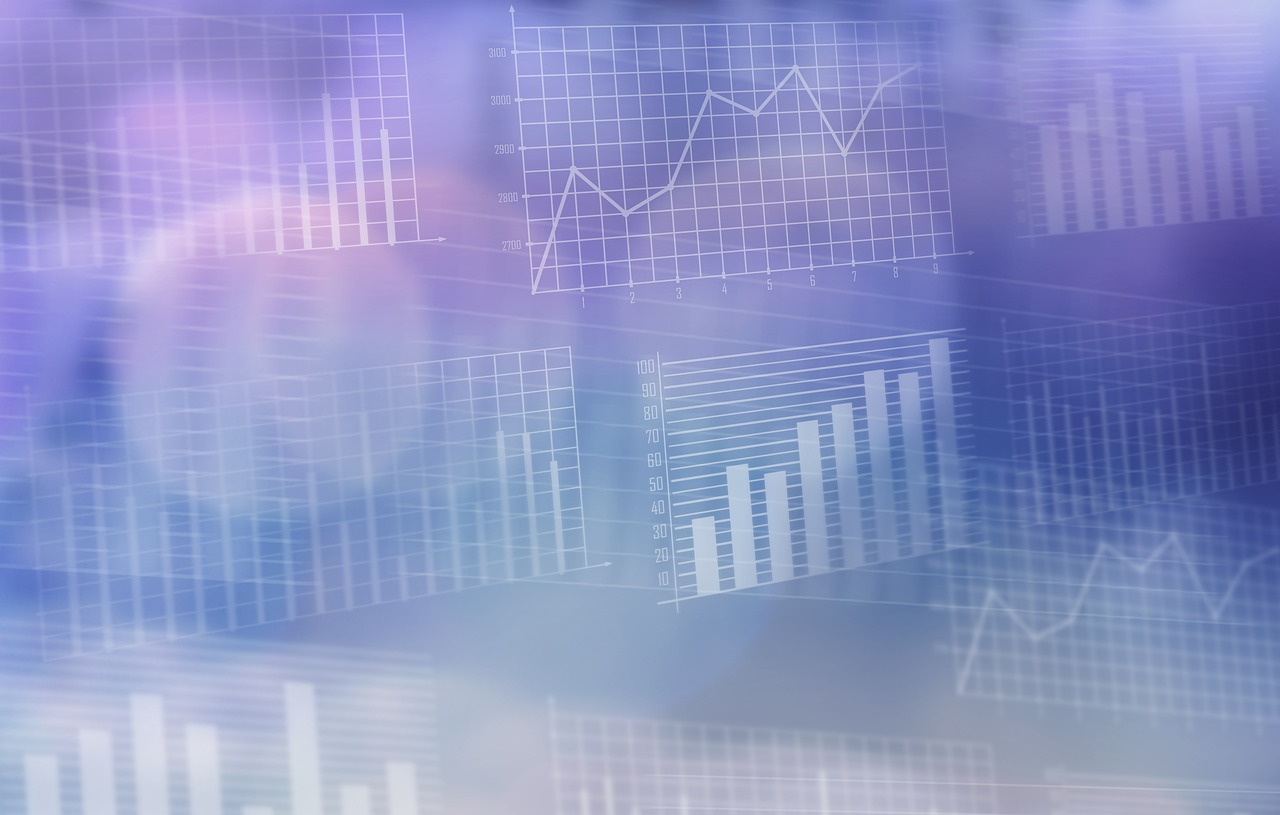 Основные характеристики исполнения бюджета
(тыс.руб)
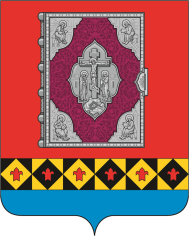 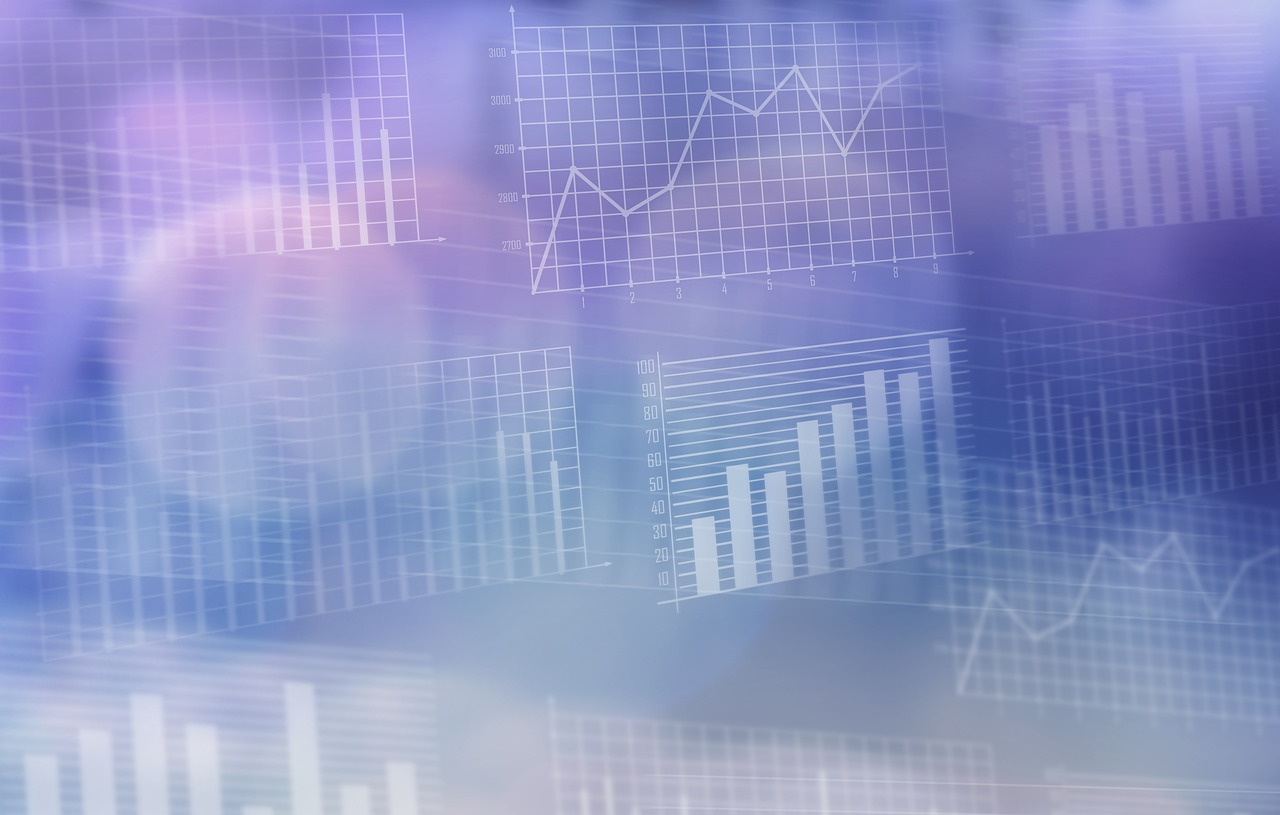 ДОХОДЫ ЗА 2019 ГОД
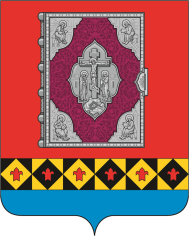 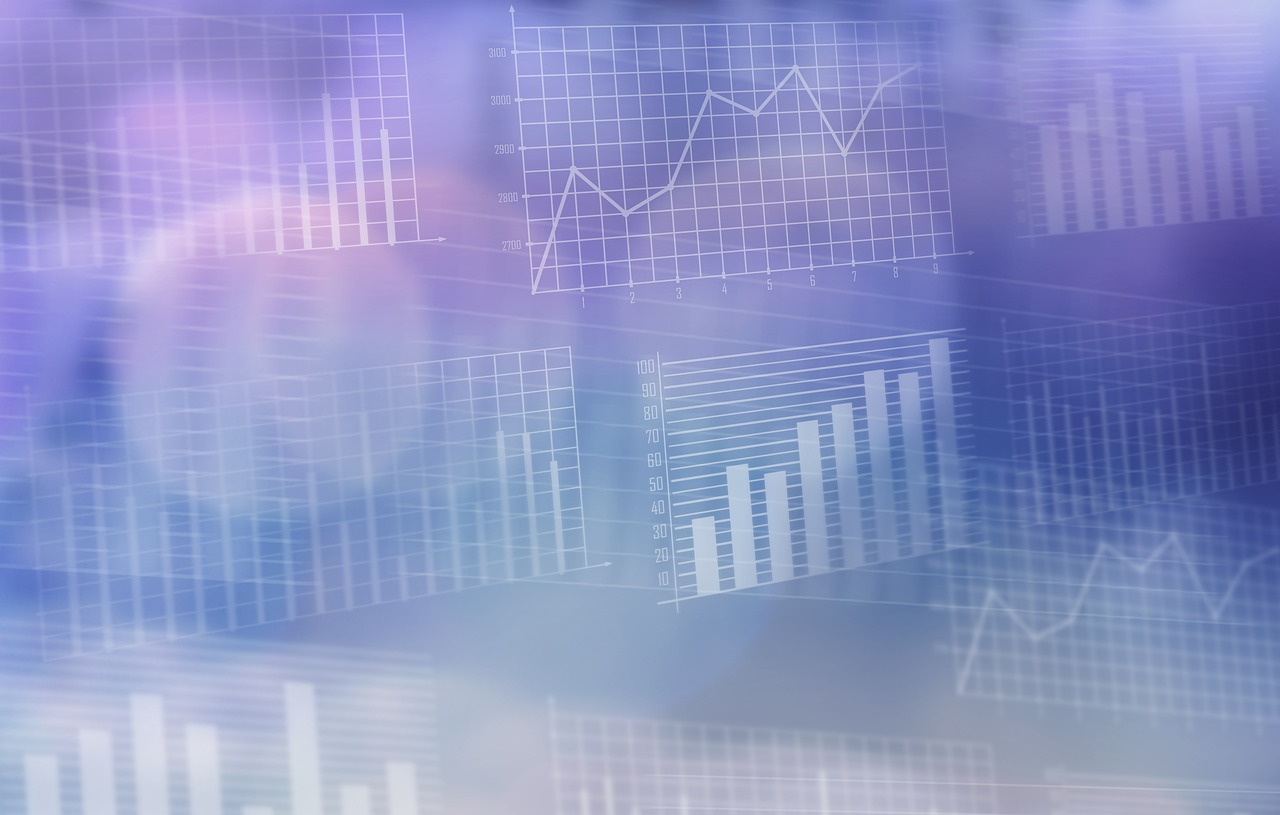 СТРУКТУРА НАЛОГОВЫХ ДОХОДОВ ЗА 2019 ГОД
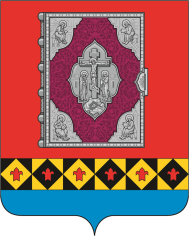 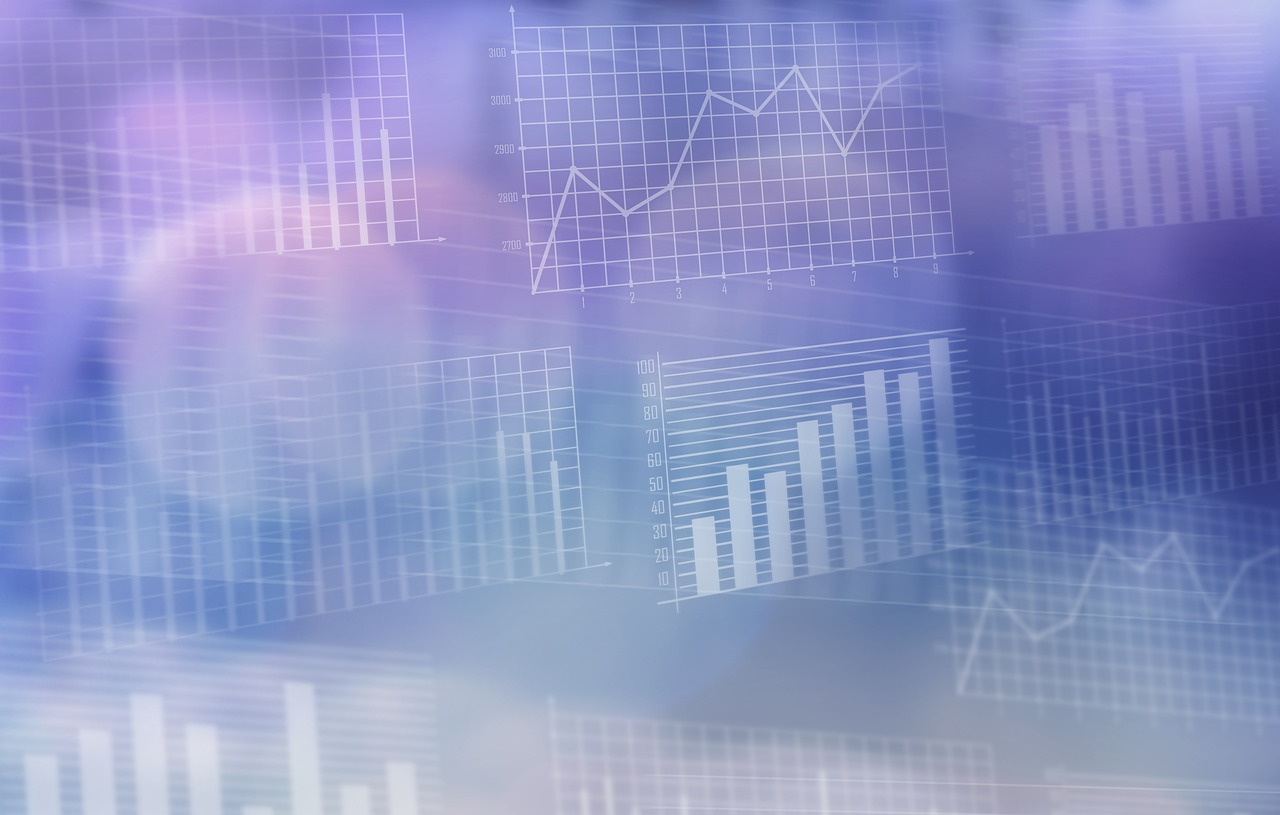 СТРУКТУРА НЕНАЛОГОВЫХ ДОХОДОВ ЗА 2019 ГОД
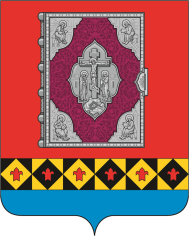 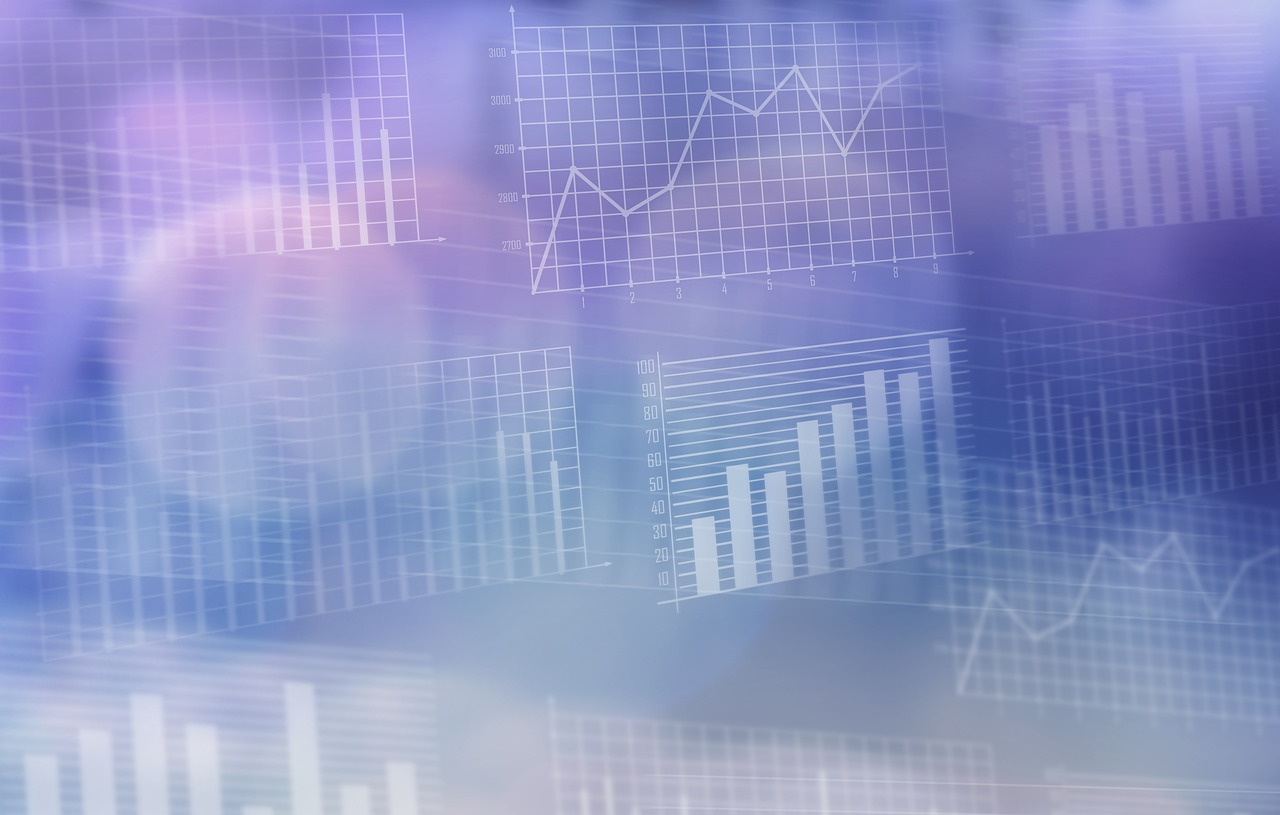 БЕЗВОЗМЕЗДНЫЕ ПОСТУПЛЕНИЯ ЗА 2019 ГОД
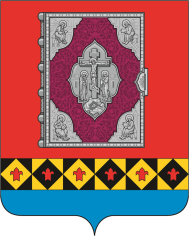 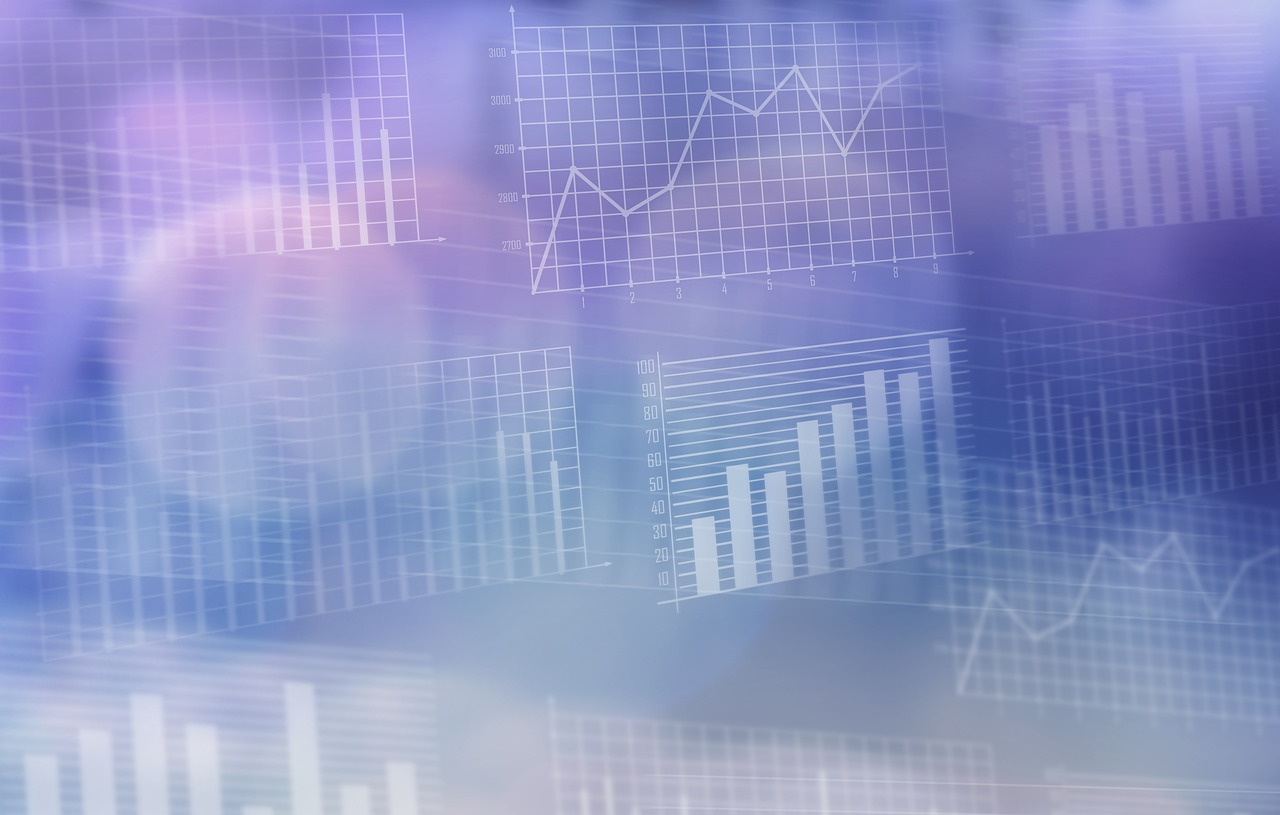 Доходы бюджета муниципального района «Усть-цилемский»
Динамика неналоговых доходов 2018-2019 гг
Динамика налоговых доходов 2018-2019 гг
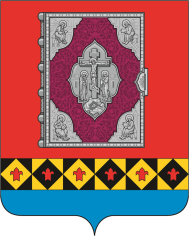 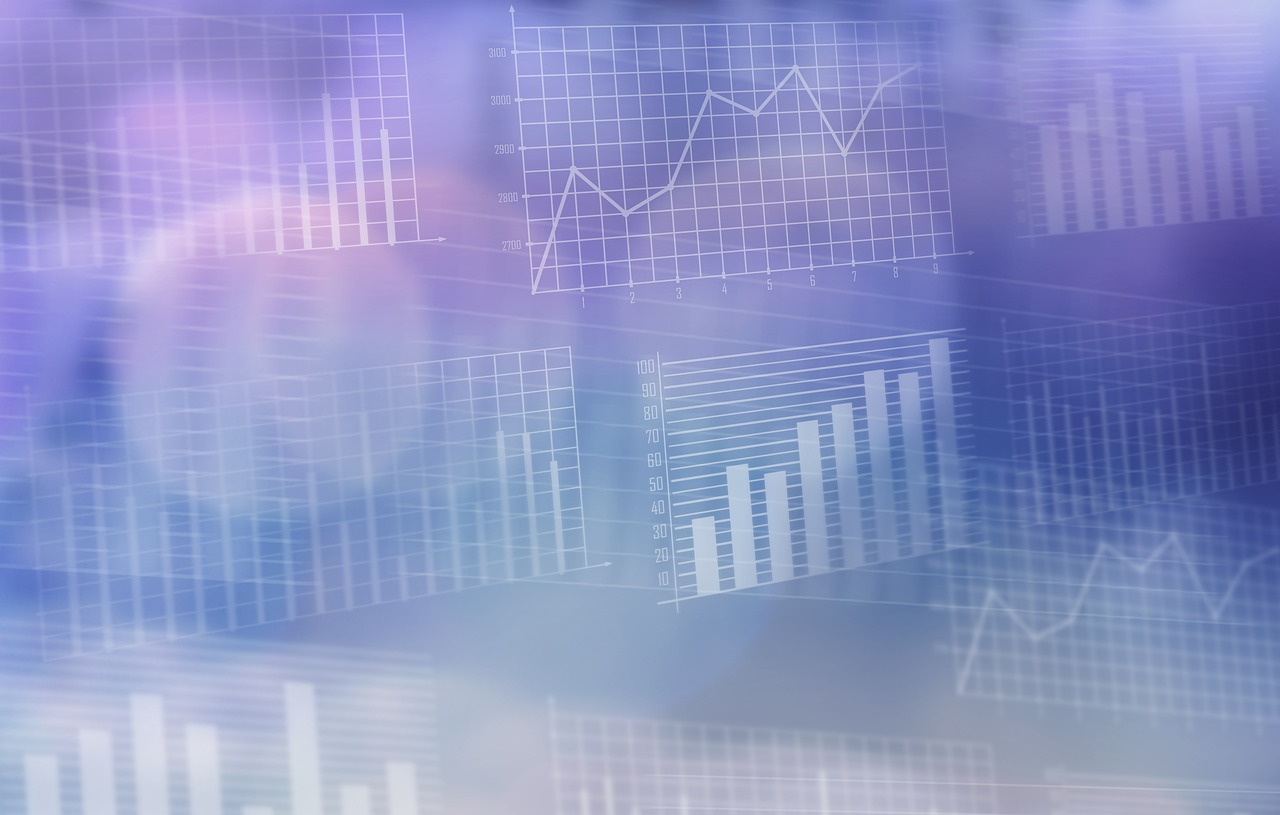 Динамика исполнения и структура доходов бюджета (2016-2019гг.) в тыс. руб.
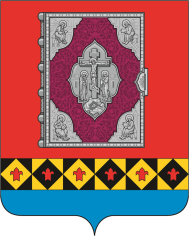 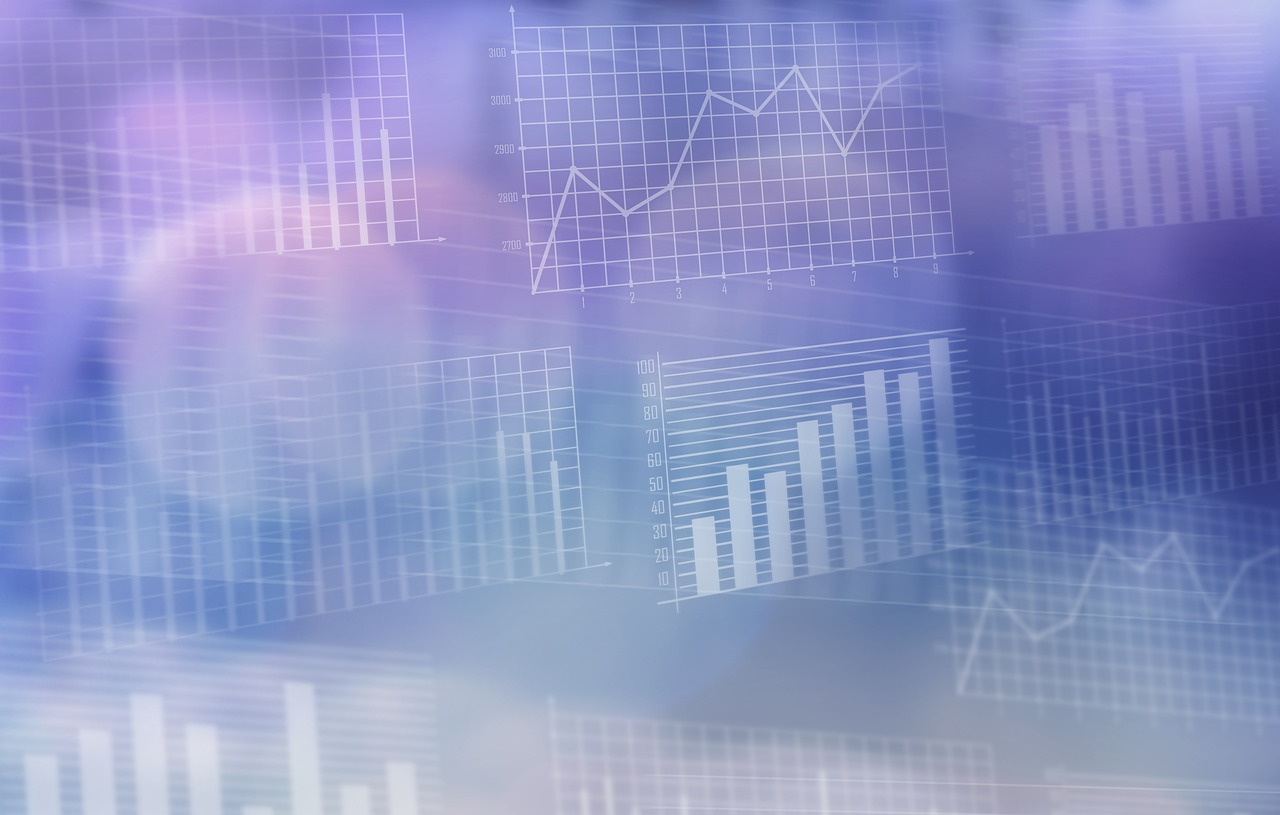 Налоговые доходы (тыс.руб.)
Налог на совокупный доход
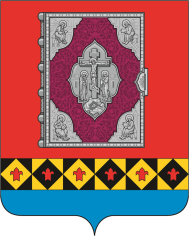 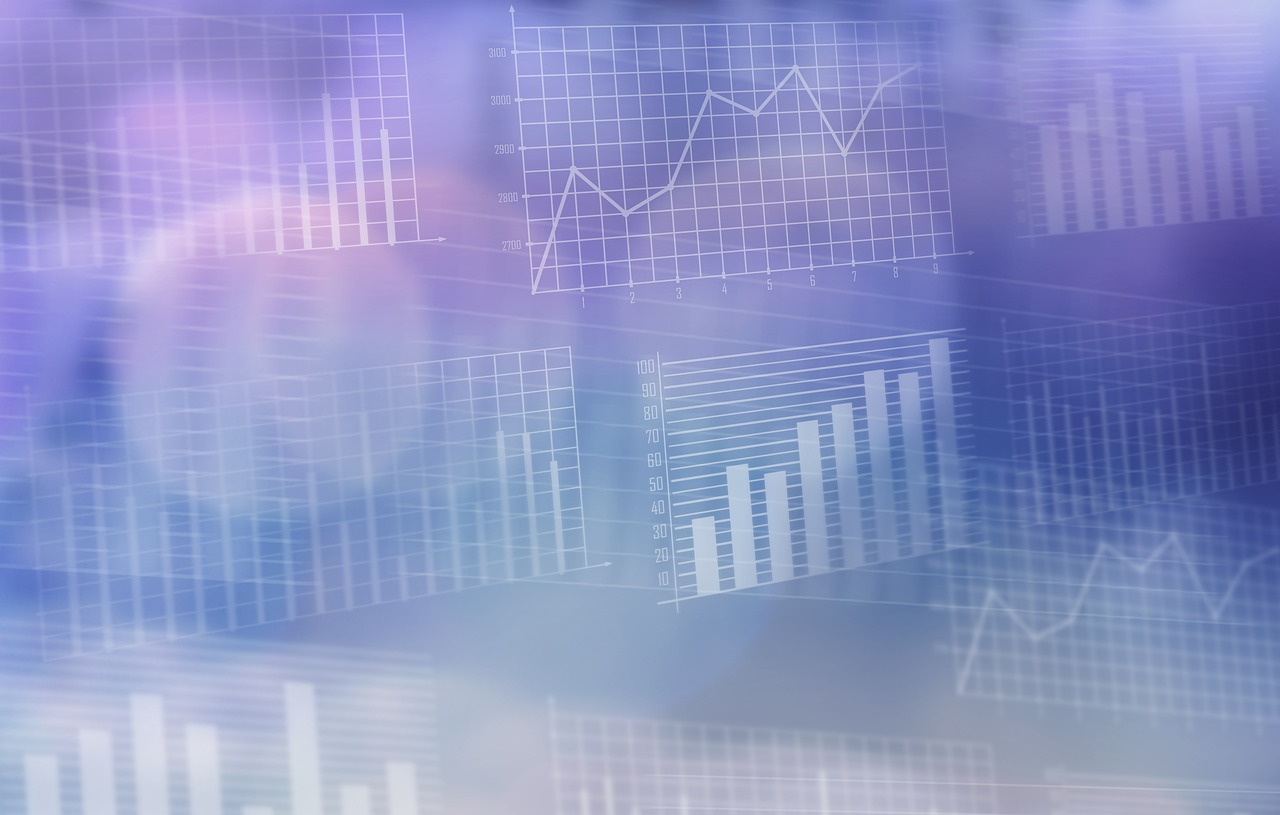 неНалоговые доходы (тыс.руб.)
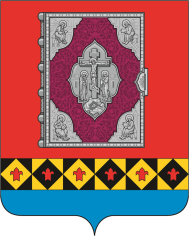 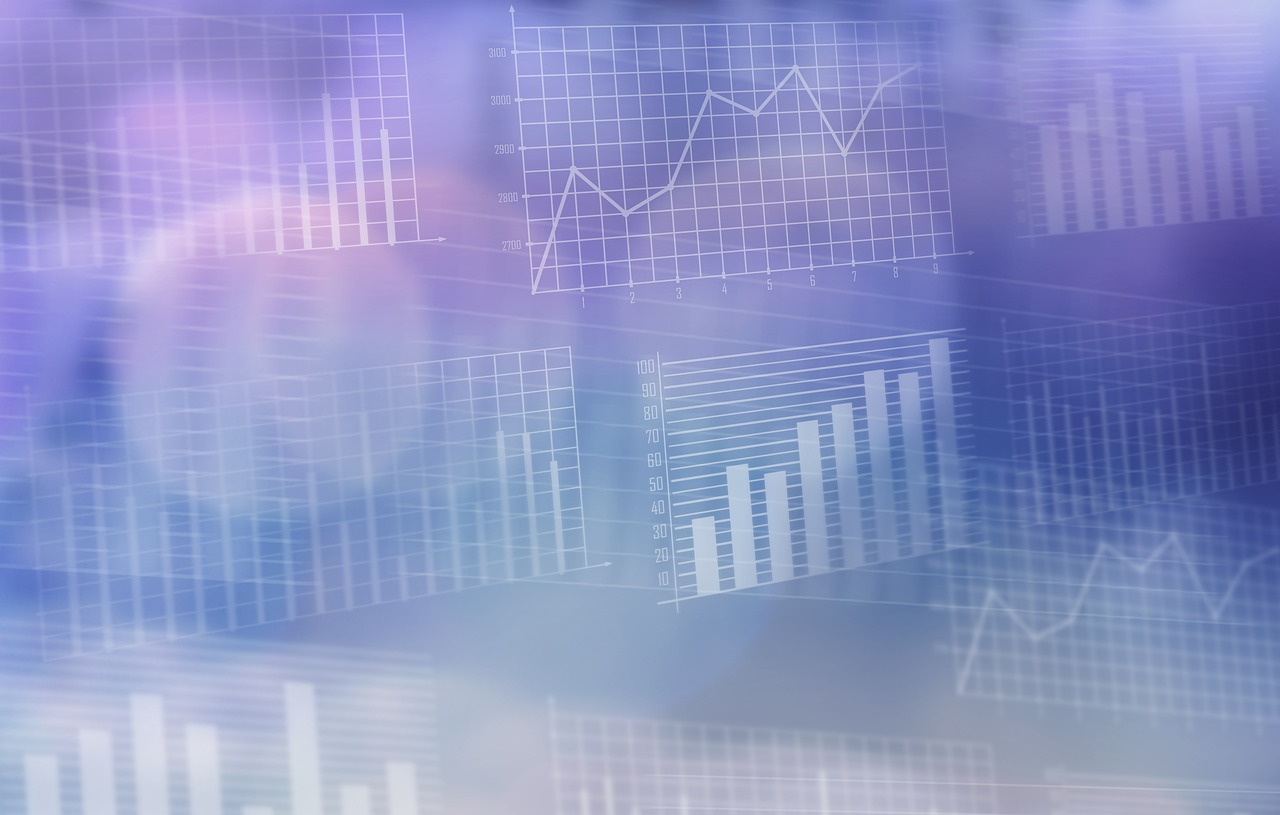 Безвозмездные поступления (тыс.руб.)
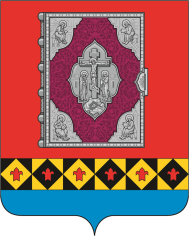 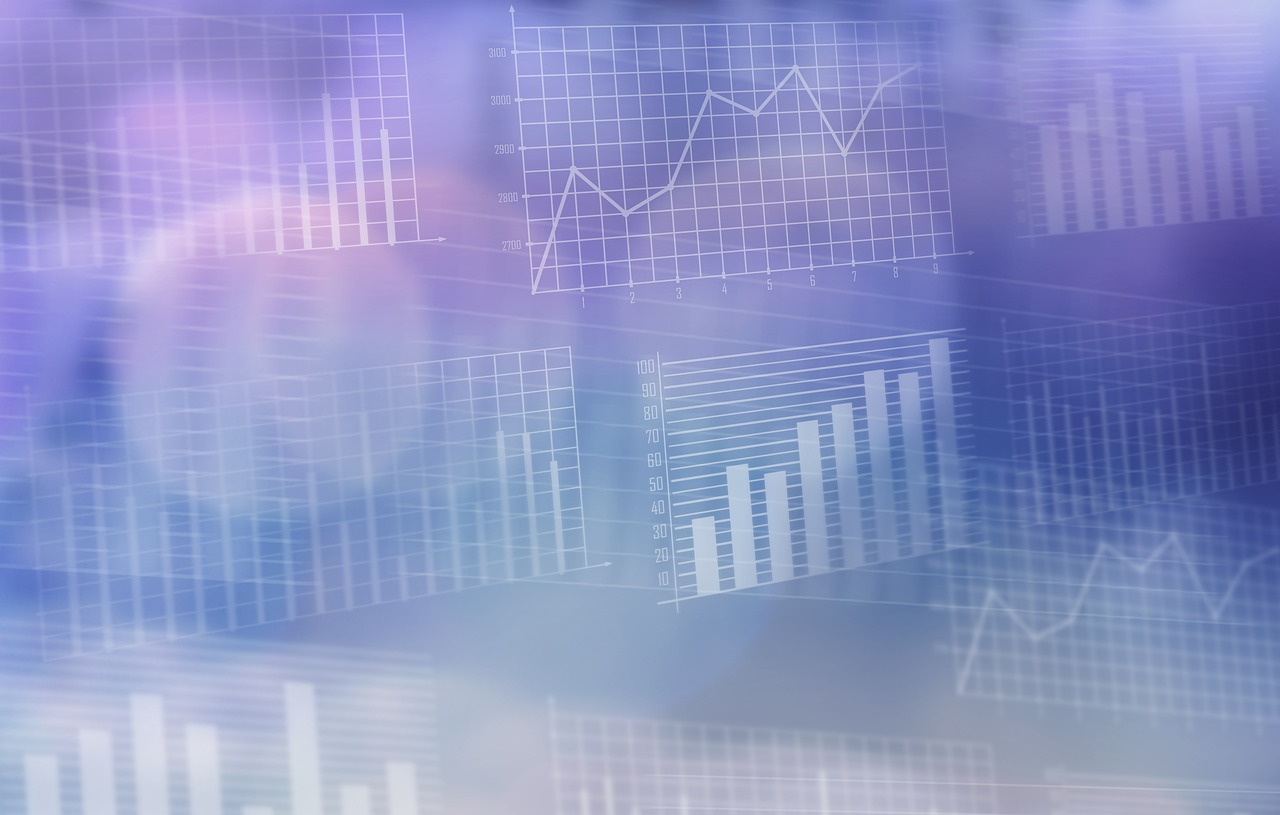 Структура расходов 2019 года
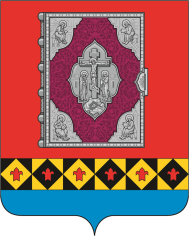 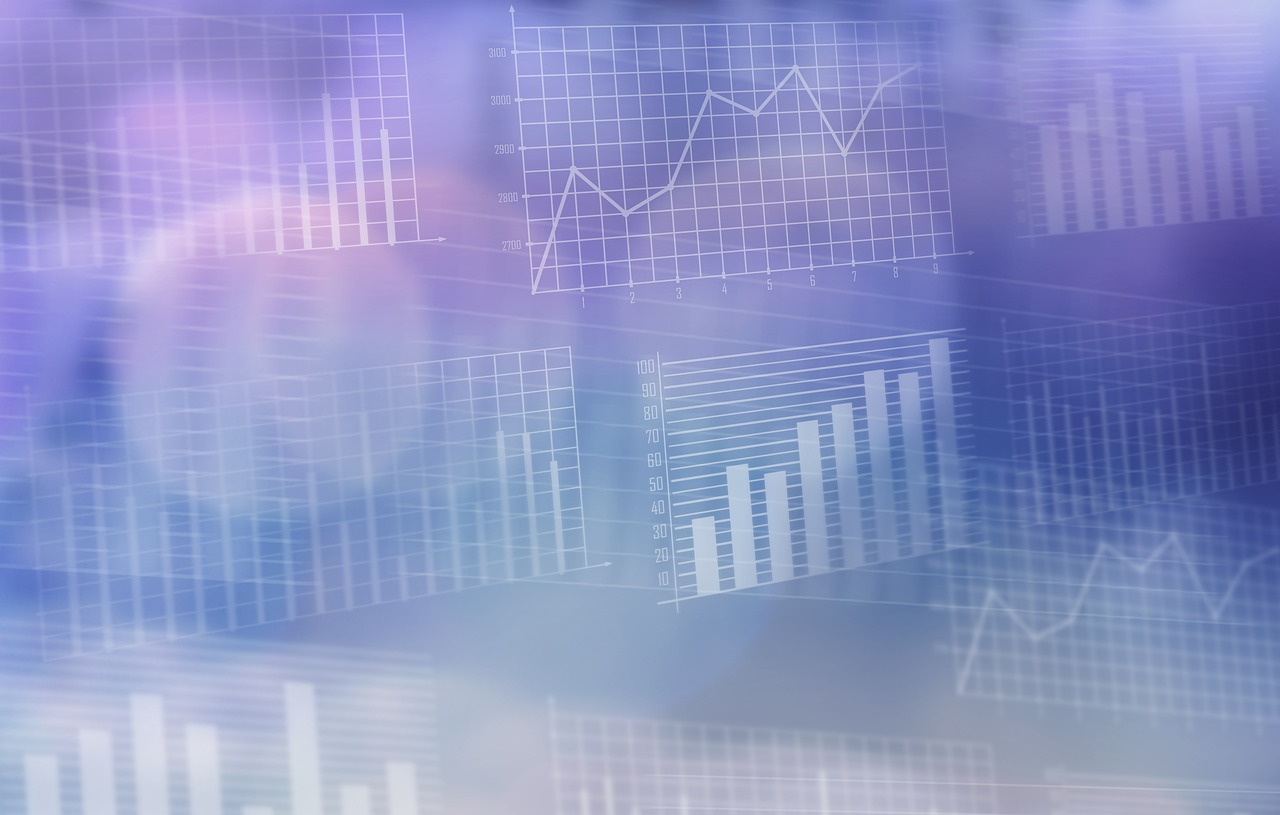 РАСХОДЫ НА ДУШУ НАСЕЛЕНИЯ В 2019 ГОДУ
85 205
рублей 
в год
7 100
рублей 
в месяц
расходов бюджета МОМР «УСТЬ-ЦИЛЕМСКИЙ» приходится на одного гражданина
7 473
рубля 
в год
623
рубля 
в месяц
расходов на общегосударственные вопросы  бюджета МОМР «УСТЬ-ЦИЛЕМСКИЙ» приходится на одного гражданина
13 314
рублей
 в год
1 110
рубль 
в месяц
расходов на культуру, кинематографию и спорт бюджета МОМР «УСТЬ-ЦИЛЕМСКИЙ» приходится на одного гражданина
47 769
рубля 
в год
3 981
рублей 
в месяц
расходов на образование бюджета МОМР «УСТЬ-ЦИЛЕМСКИЙ» приходится на одного гражданина
3 386
рубля 
в год
282
рублей 
в месяц
расходов на жилищно – коммунальное хозяйство бюджета МОМР «УСТЬ-ЦИЛЕМСКИЙ» приходится на одного гражданина
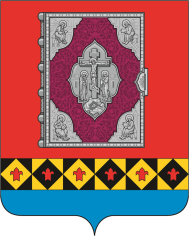 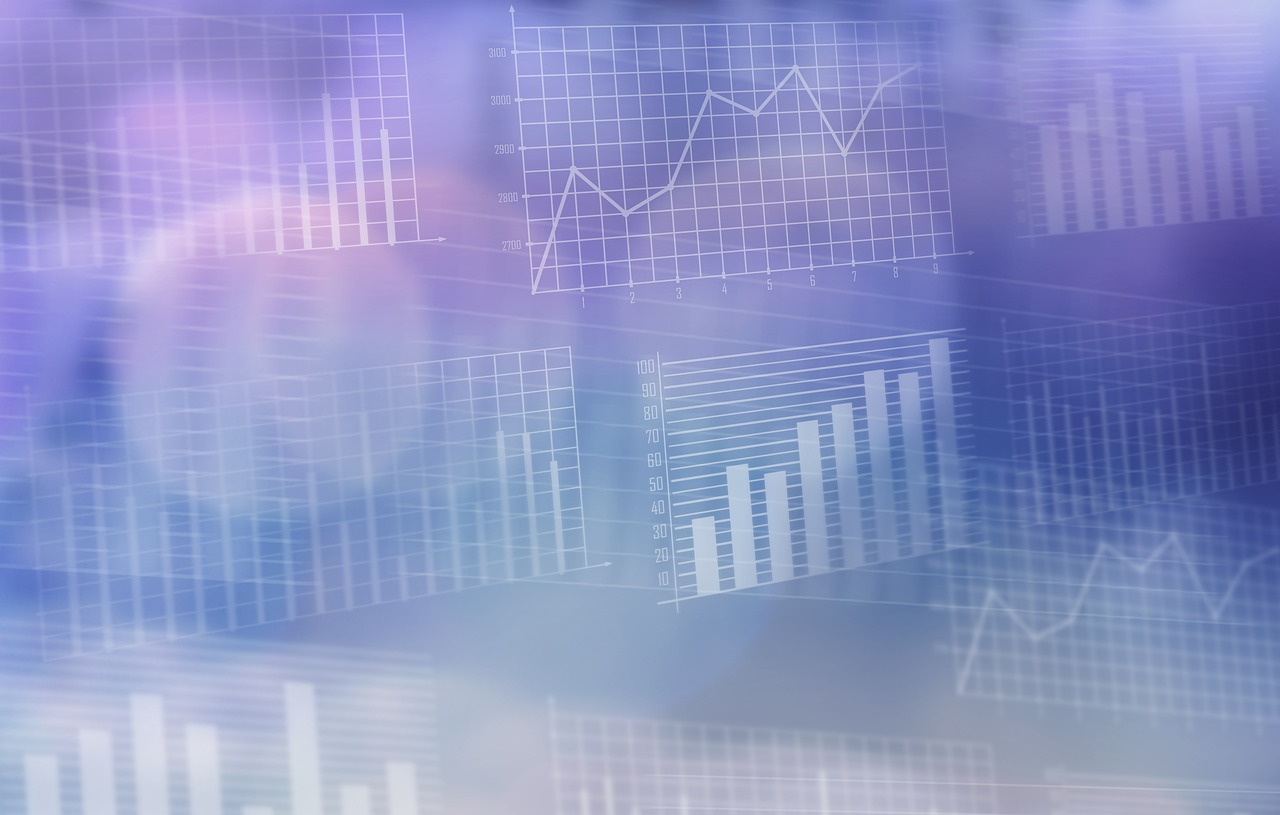 РАСХОДЫ В РАСЧЁТЕ НА ОДНОГО ВОСПИТАННИКА, ОБУЧАЮЩЕГОСЯ
14 473
рублей 
в месяц
173 680
рублей
в год
расходов на одного воспитанника детского дошкольного учреждения 
(среднегодовая численность – 727)
217 895
рублей 
в год
18 158
рубля 
в месяц
расходов на одного обучающегося общеобразовательного учреждения 
(среднегодовая численность – 1473)
4 809
рубля 
в месяц
57 704
рубля
в год
расходов на одного обучающегося детско-юношеской спортивной школы 
(среднегодовая численность – 392)
119 989
рублей 
в год
9 999
рублей 
в месяц
расходов на одного обучающегося музыкальной школы 
(среднегодовая численность – 92)
34 026
в год
2 835
рублей
в месяц
расходов на одного обучающегося ДЦ Гудвин
(среднегодовая численность – 469)
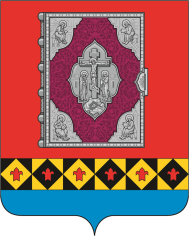 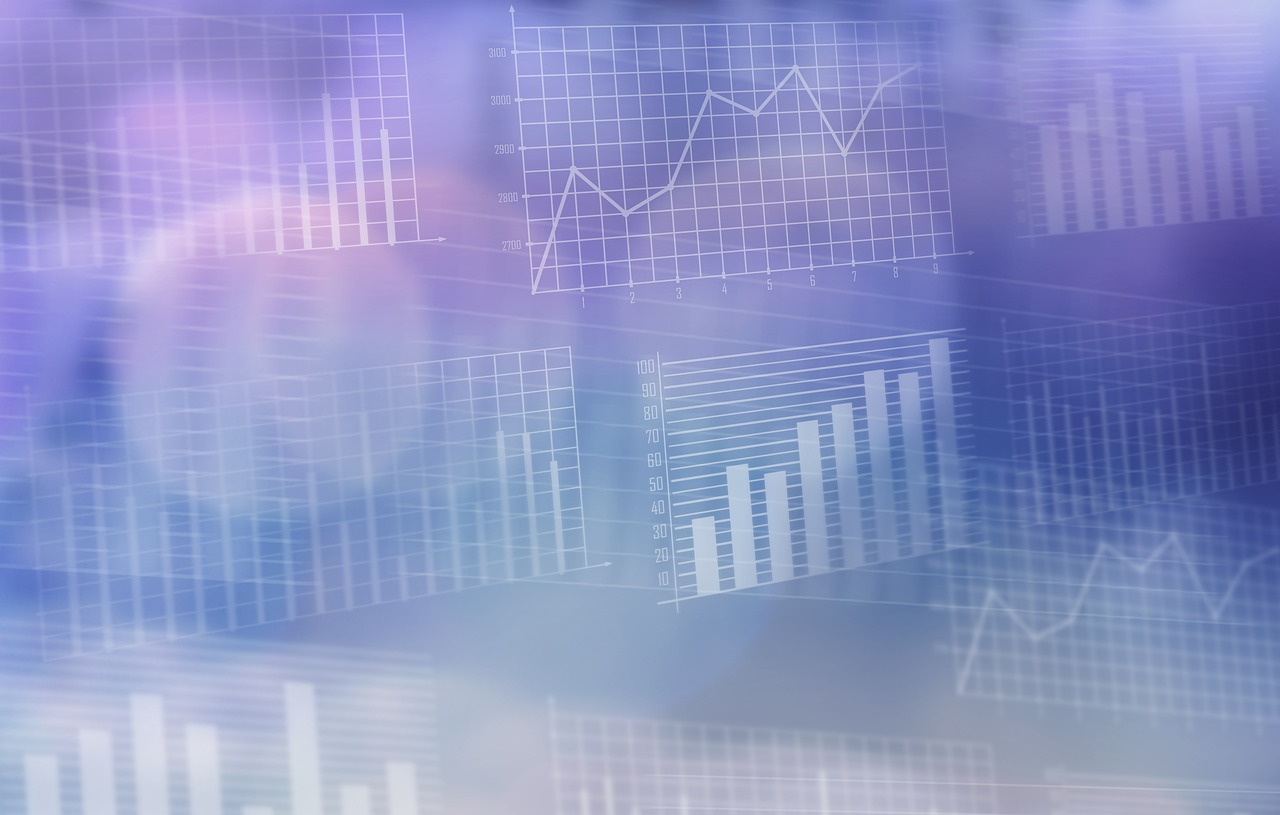 Расходы бюджета муниципального района «Усть-Цилемский» в 2019 год
(тыс.руб.)
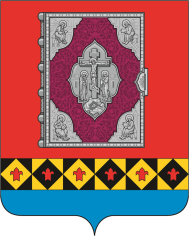 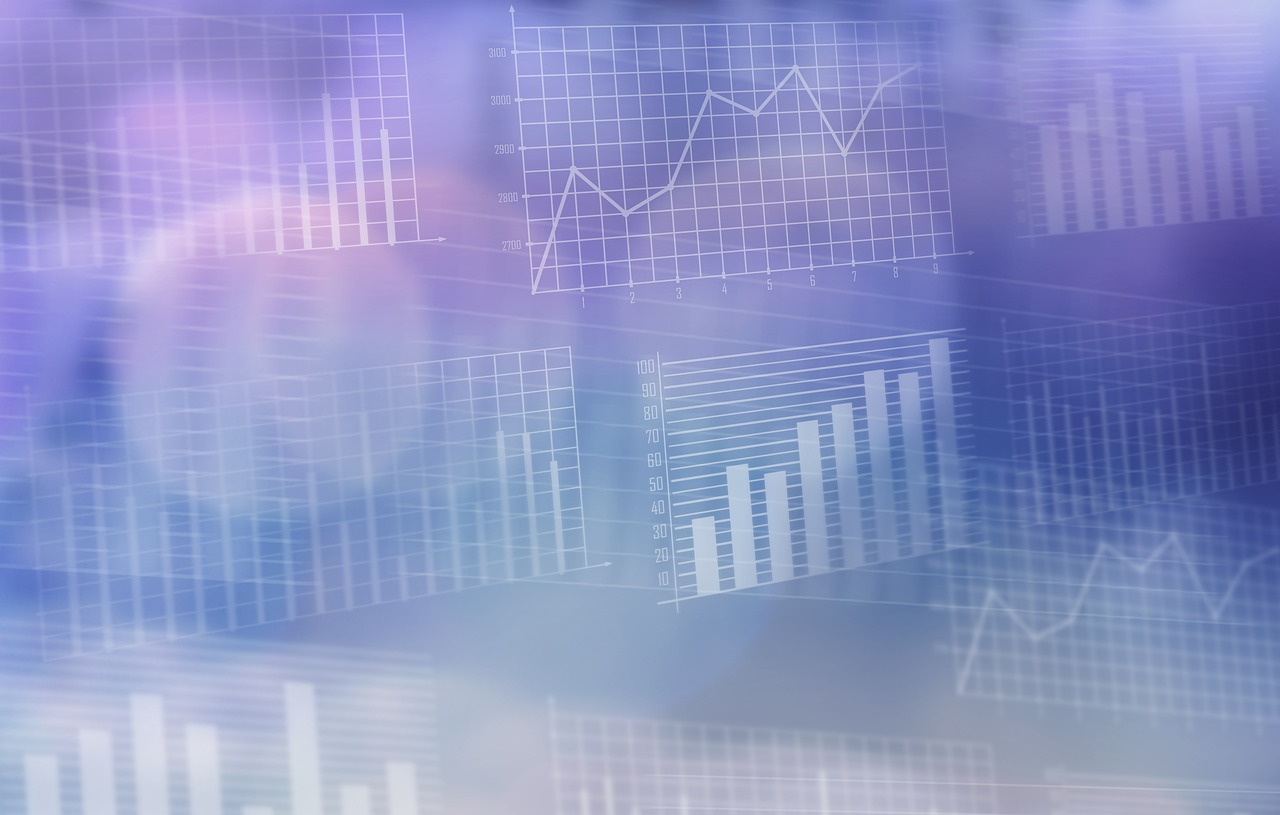 Динамика исполнения и структура расходов бюджета (2016-2019гг.) в тыс. руб.
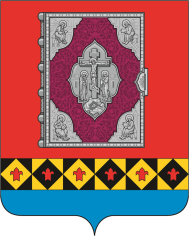 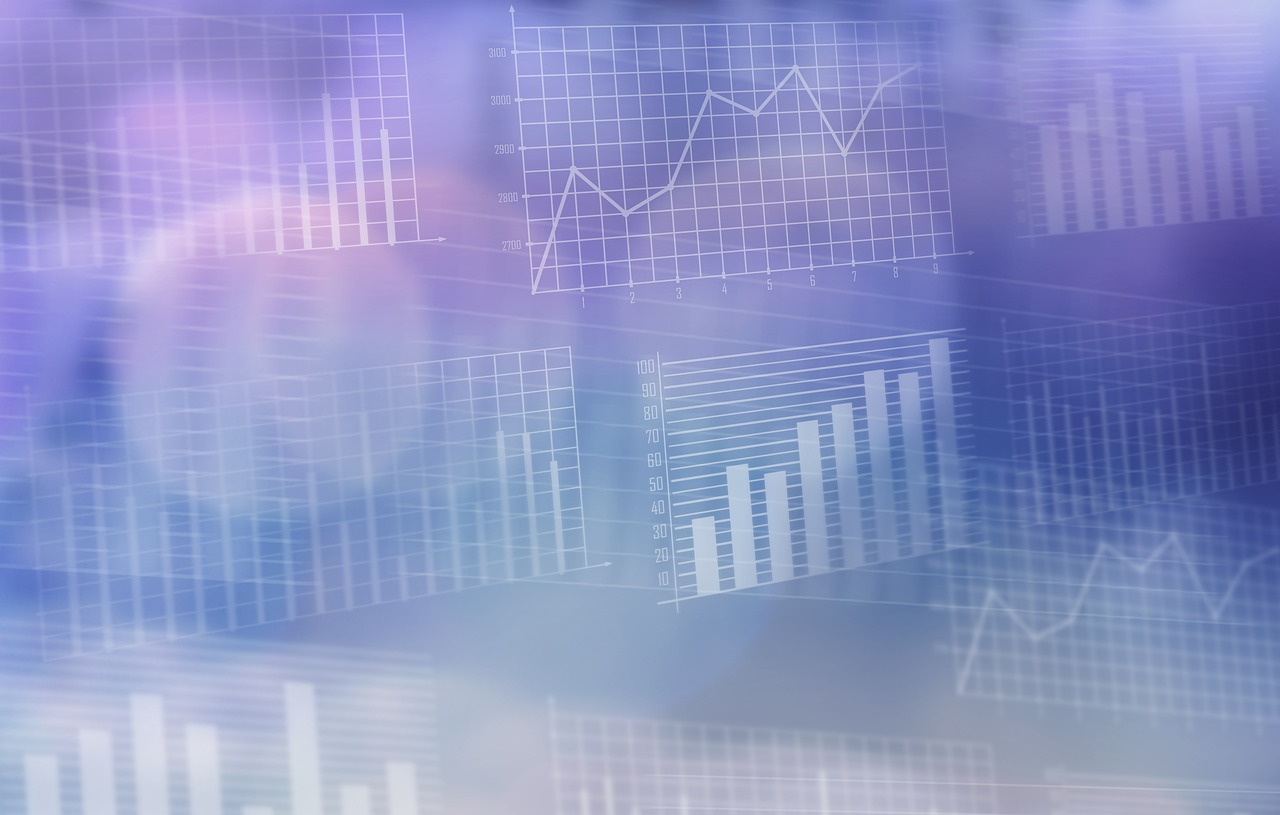 МУНИЦИПАЛЬНЫЕ ПРОГРАММЫ РЕАЛИЗУЕМЫЕ В 2019 ГОДУ
(тыс.руб.)
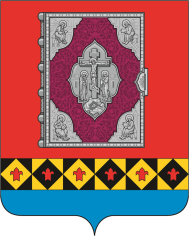 БЮДЖЕТ В РАЗРЕЗЕ МУНИЦИПАЛЬНЫХ ПРОГРАММ
млнруб.
Сводный годовой отчёт о ходе реализации муниципальных  
программ  размещён

 по адресу:http://mrust-cilma.ru/index.php/sfery-deyatelnosti/ekonomika-i-biznes/strategicheskoe-planirovanie?id=138
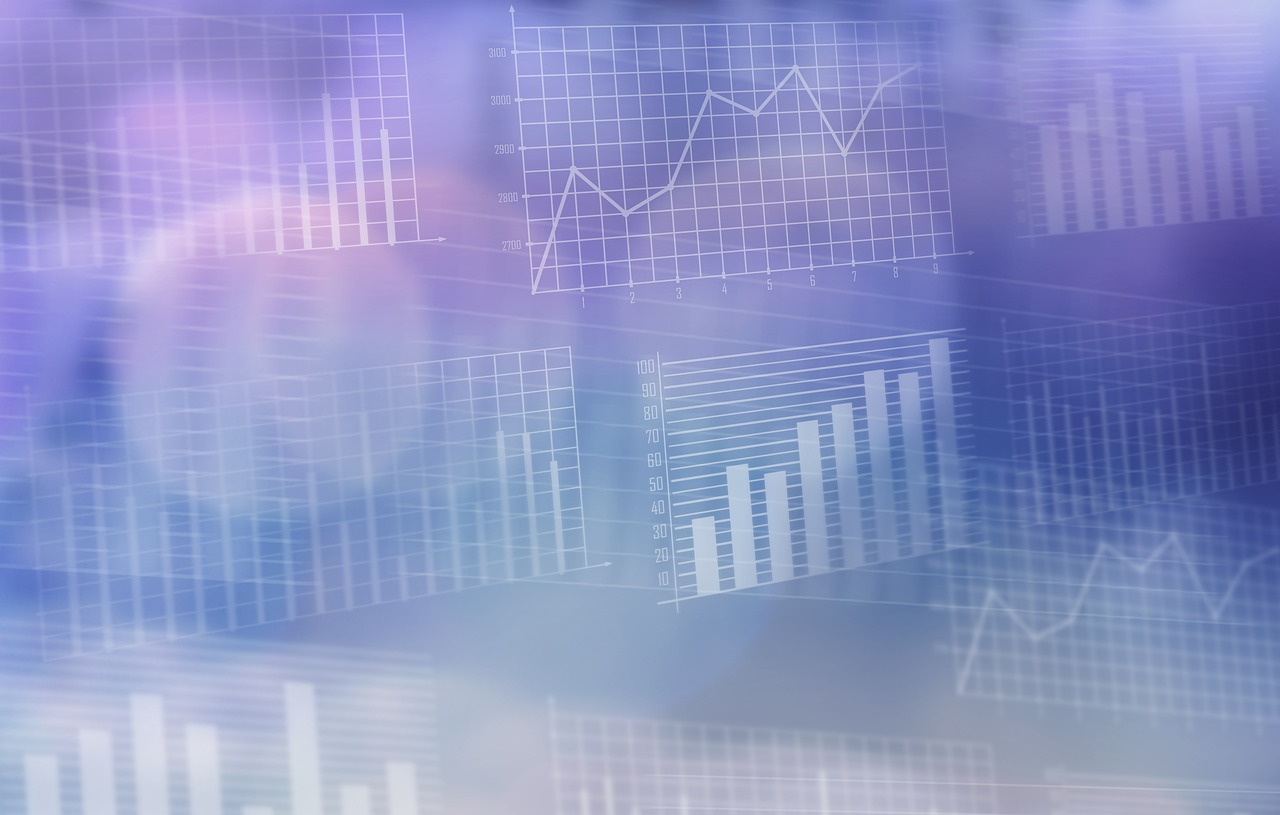 МУНИЦИПАЛЬНАЯ ПРОГРАММА МУНИЦИПАЛЬНОГО РАЙОНА «УСТЬ-ЦИЛЕМСКИЙ» «РАЗВИТИЕ ЭКОНОМИКИ»
Объемы финансирования программы (тыс.руб.)
МУНИЦИПАЛЬНАЯ ПРОГРАММА МУНИЦИПАЛЬНОГО РАЙОНА «УСТЬ-ЦИЛЕМСКИЙ» «РАЗВИТИЕ ЭКОНОМИКИ»»
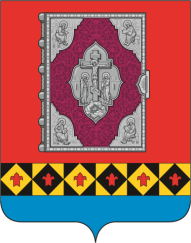 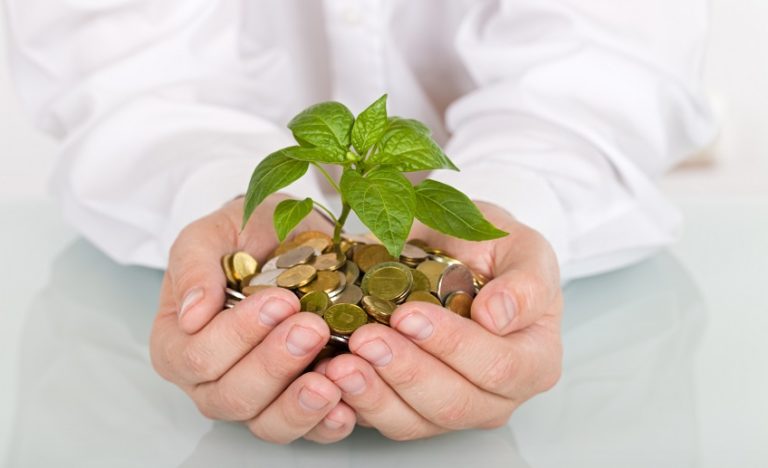 По данным налоговых органов на территории  муниципального района «Усть-Цилемский» по состоянию на 31 декабря 2019 года осуществляли свою деятельность 271 (в 2018 г. – 298, в 2017 - 311) субъект малого предпринимательства. Из них индивидуальных предпринимателей (включая глав крестьянских (фермерских) хозяйств)  - 232, юридических лиц - 39. В последние годы ситуация в сфере малого предпринимательства характеризуется стабильным сокращением  общего числа индивидуальных предпринимателей, а также снижением численности работников на малых предприятиях.
В рамках программы «Развитие экономики» за 2019 год предоставлена имущественная поддержка 2 субъектам малого предпринимательства. Финансовая поддержка оказана 9 субъектам малого и среднего предпринимательства в размере 629190,0  рублей.
В результате предоставленной поддержки приобретено оборудование для экипировки транспортных средств, используемых для перевозки пассажиров и багажа, оборудование для заготовки леса, возмещены частично затраты сельхозтоваропроизводителям за перевозку транспортных средств (автолавок) на паромных переправах для организации выездной торговли и сельхозярмарок, реализован 1 бизнес-проект  «Восстановление помещений для содержания КРС» (КФХ Соколова Л.С.).
МУНИЦИПАЛЬНАЯ ПРОГРАММА МУНИЦИПАЛЬНОГО РАЙОНА «УСТЬ-ЦИЛЕМСКИЙ» «РАЗВИТИЕ ЭКОНОМИКИ»
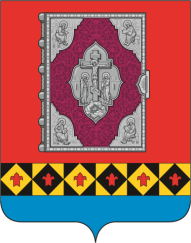 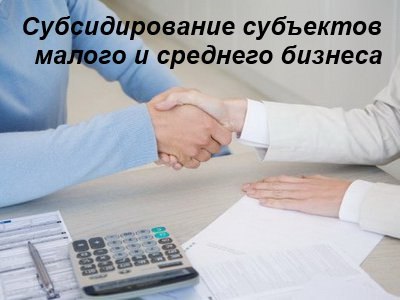 Хозяйствующие субъекты, обеспечивающие район товарами,  получают субсидию на компенсацию части транспортных расходов по доставке товаров от оптовых баз г.Ухты в труднодоступные и отдаленные населенные пункты за счет средств республиканского бюджета Республики Коми. Данный вид государственной поддержки положительно отражается на развитии торгового обслуживания населения: расширяется ассортимент товаров, и развиваются организации торговли. В 2019 году поддержку получили 22 субъекта на общую сумму 6394,04 тыс. руб.
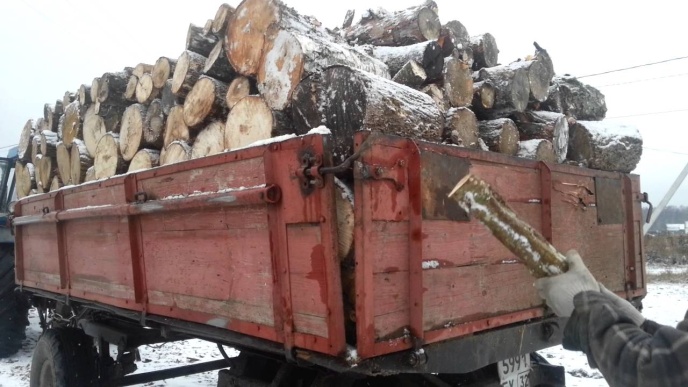 Оказывается поддержка хозяйствующим субъектам, снабжающим население твердым топливом. За счет средств бюджета Республики Коми на возмещение разницы в цене (дрова, уголь) перечислены средства  в размере 2 млн. рублей.
-15 субъектам малого предпринимательства предоставлено в аренду муниципальное имущество
МУНИЦИПАЛЬНАЯ  ПРОГРАММА  МУНИЦИПАЛЬНОГО РАЙОНА «УСТЬ-ЦИЛЕМСКИЙ» «РАЗВИТИЕ ЭКОНОМИКИ»
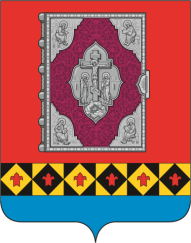 Большую стимулирующую роль в увеличении объемов сельскохозяйственной продукции играют районные соревнования за достижение лучших результатов производства животноводческой продукции, на премирование победителей было направлено в 2019 году  90 тысяч рублей из районного бюджета.
В июне  2019 года  проведена ярмарка «Праздник хлеба и молока», в сентябре  - «Усть-Цилемская осень».
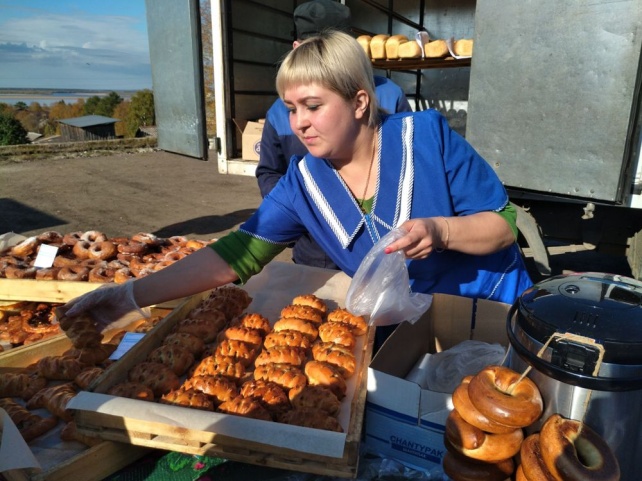 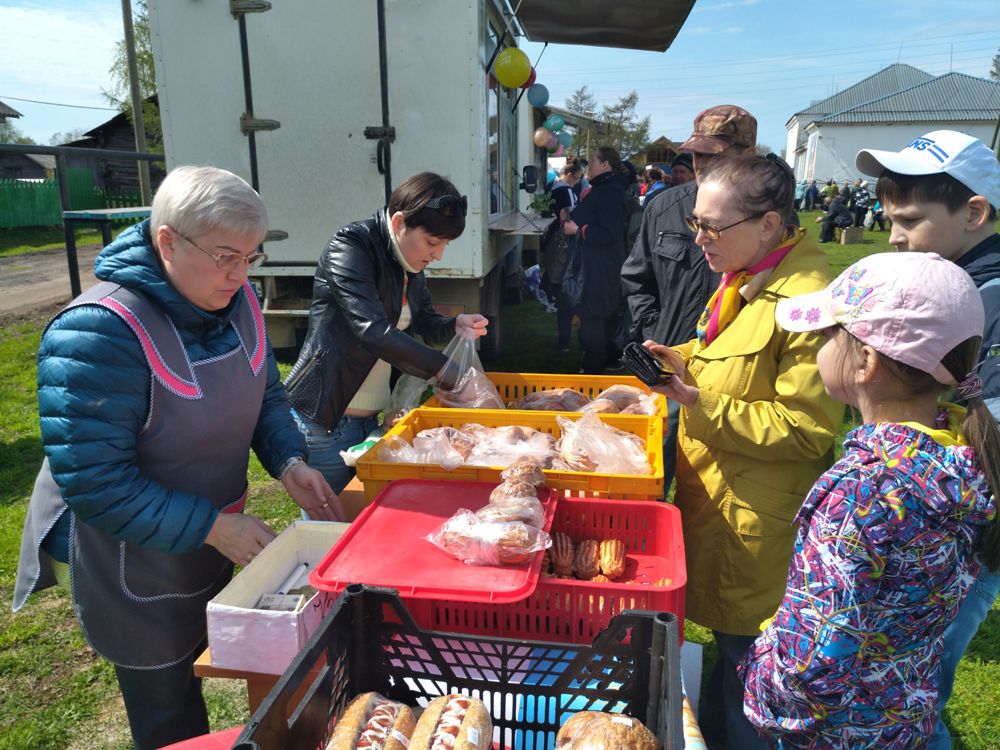 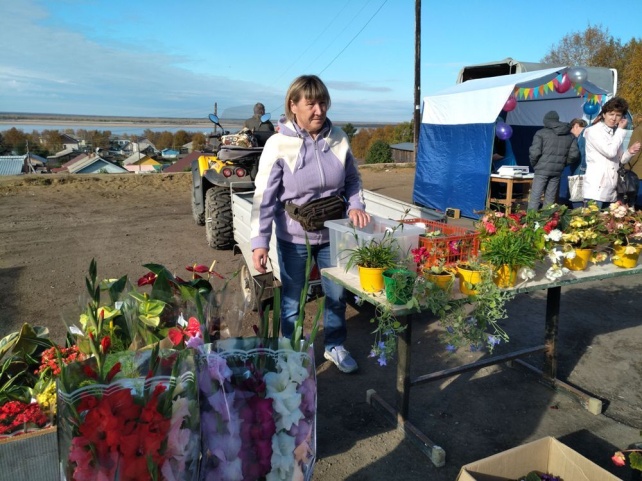 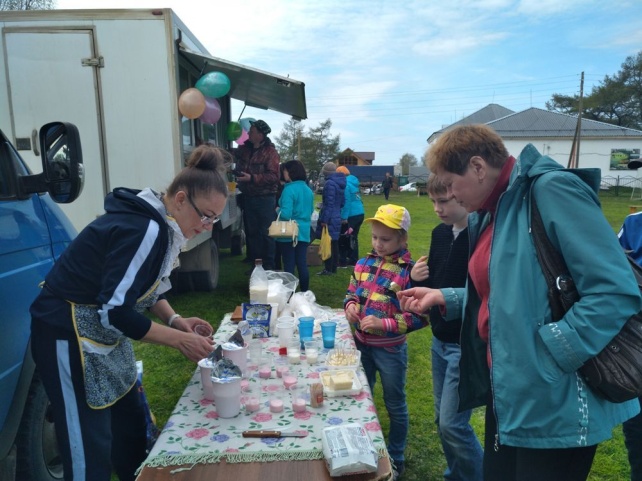 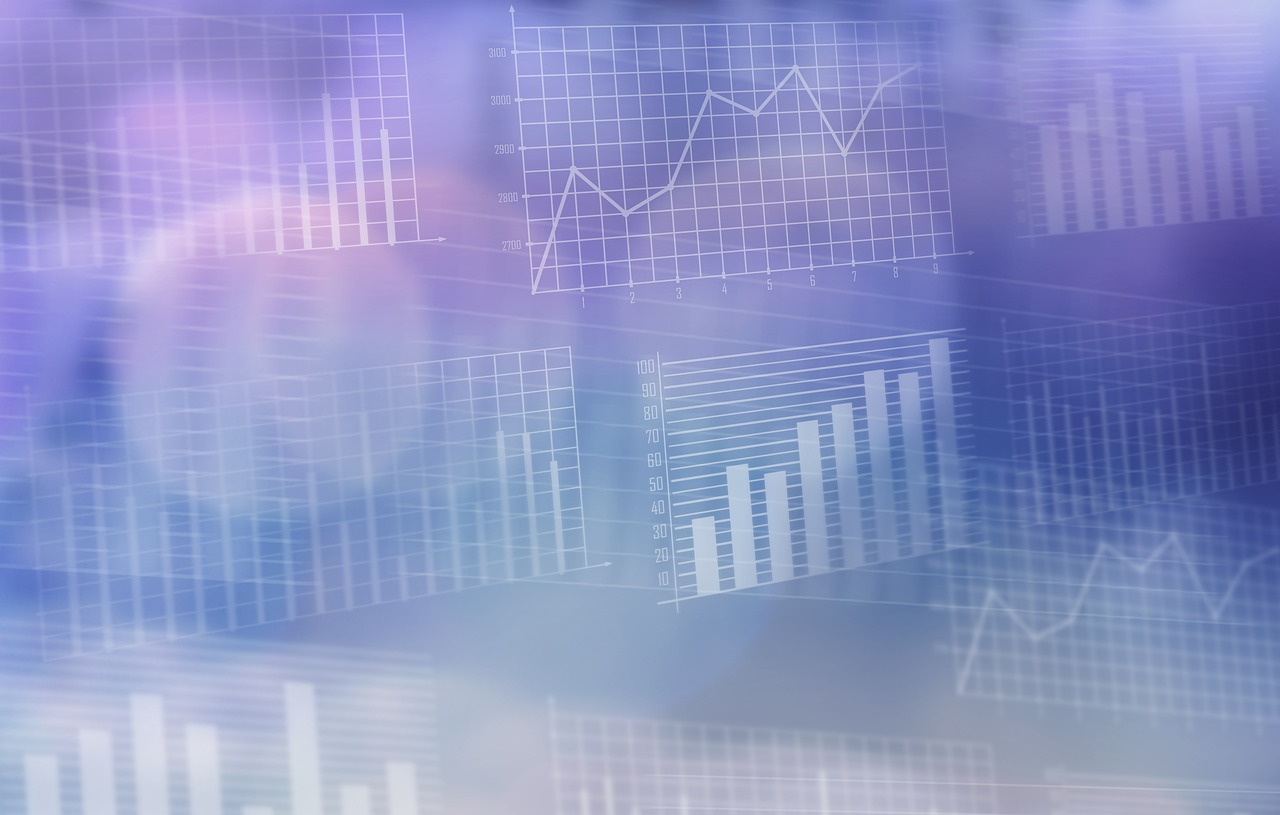 Муниципальная программа муниципального района "Усть-Цилемский" "Содержание и развитие муниципального хозяйства"
Объемы финансирования программы (тыс.руб.)
Муниципальная программа муниципального района "Усть-Цилемский" Содержание и развитие муниципального хозяйства
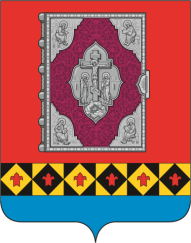 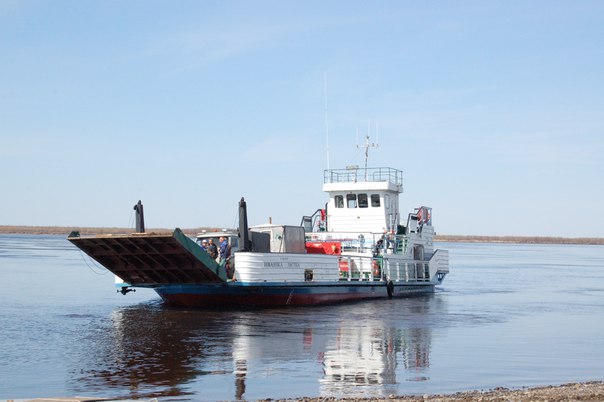 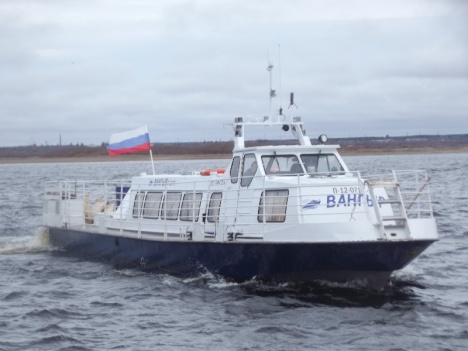 Объем перевозок на грузопассажирском пароме «Ивашка Ластка» за навигацию 2019 года составил: 10776 пассажиров, 5970 тонн грузов.
На теплоходе «Вангыр» за период навигации 2019 г. было перевезено  1349 пассажиров
Для снижения тарифов на пассажирские перевозки предусмотрено  возмещение выпадающих доходов предприятиям  воздушного и речного транспорта.
Муниципальная программа муниципального района "Усть-Цилемский" "Содержание и развитие муниципального хозяйства»
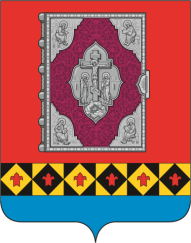 В 2019 году регулярные рейсы из Сыктывкара в Усть-Цильму и обратно выполнялись  самолетом L-410. 
В периоды весенне-осеннего бездорожья посредством вертолета МИ-8 осуществлялась  регулярная воздушная связь между 13 населенными пунктами района, а также с с. Ижма и г. Печора.
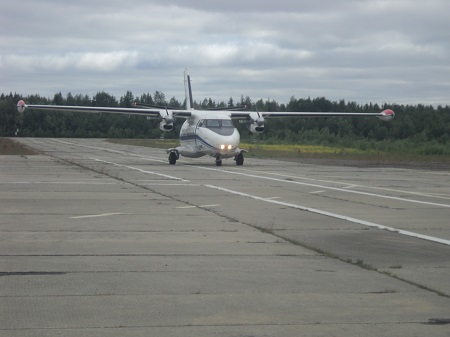 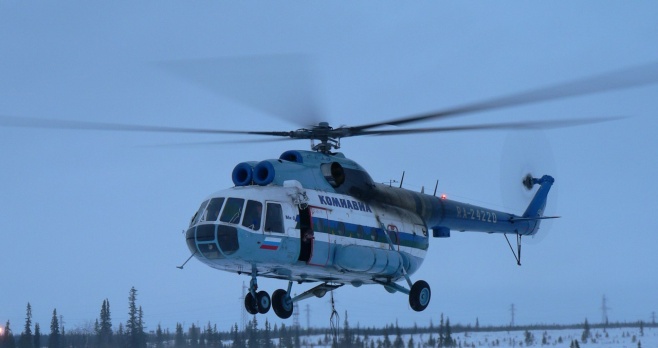 Муниципальная программа муниципального района "Усть-Цилемский" "Содержание и развитие муниципального хозяйства»
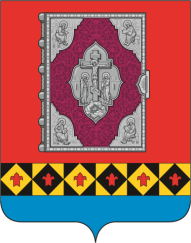 В целях организации пассажирских перевозок на территории района утверждено 12 автобусных маршрутов.
Перевозки пассажиров, в том числе и перевозку отдельных категорий граждан, на основании муниципальных контрактов, заключенных в рамках конкурентных процедур и с единственным поставщиком, осуществляют 6 перевозчиков: 4 индивидуальных предпринимателя, ООО «Усть-Цилемское АТП», МБУ «Центр жилищных расчетов, льгот и субсидий».
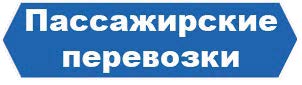 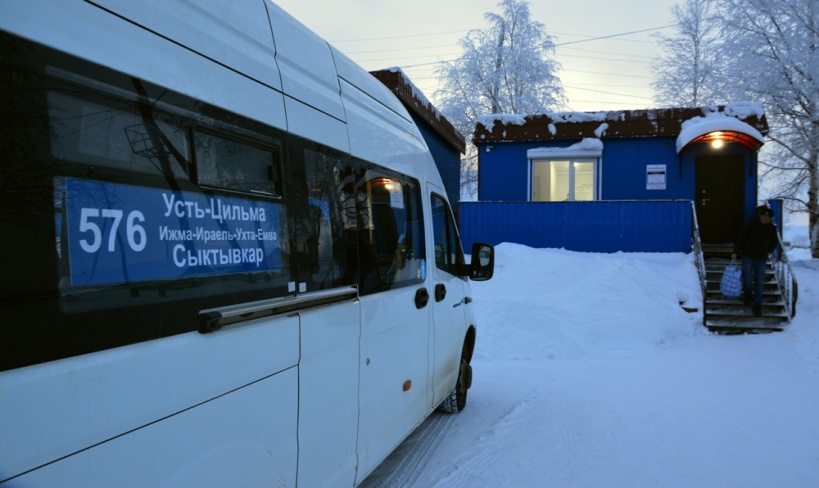 Действует автобусное сообщение в междугородном направлении до с. Ижма и железнодорожной станции Ираель., а также в.г. Ухта и Сыктывкар.
Общее количество перевезенных пассажиров  по муниципальным маршрутам за 2019 год – 138296 человек.
Для сдерживания текущего уровня стоимости проездных билетов на автомобильном транспорте предусмотрено возмещение части расходов перевозчиков на оплату провоза транспорта на паромной переправе в с.Усть-Цильма. На данные цели из местного бюджета в 2019 году израсходовано 300,0 тыс.рублей (в 2018 – 222, 0 тыс. рублей).
Муниципальная программа муниципального района 
"Усть-Цилемский" "Содержание и развитие муниципального хозяйства»
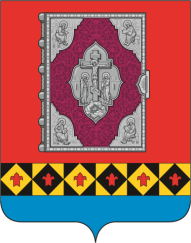 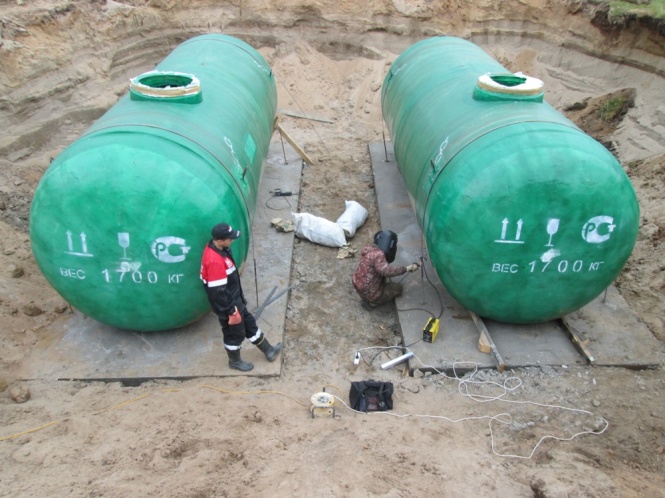 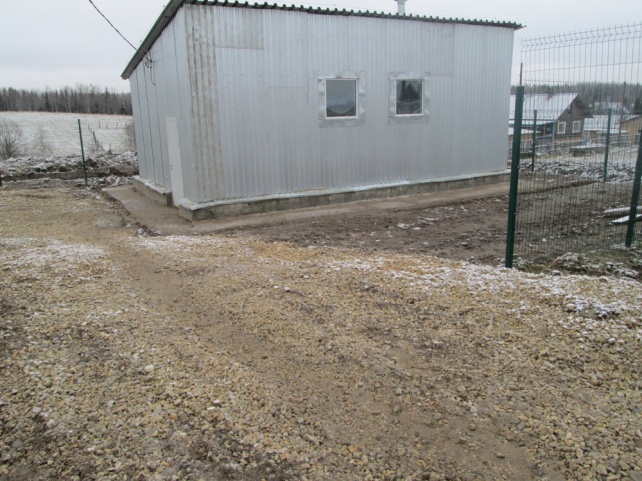 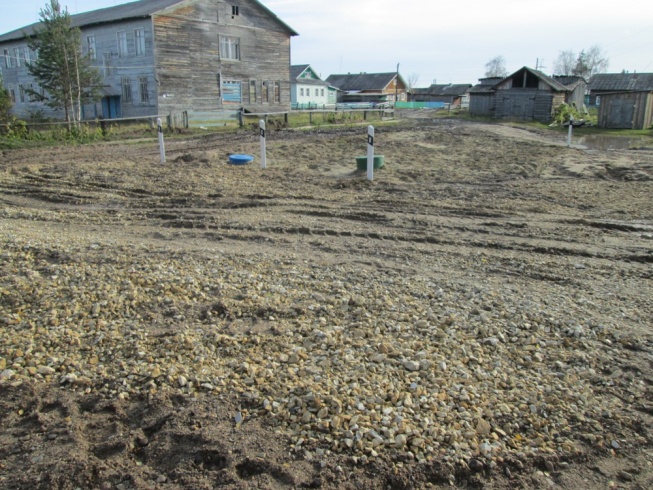 В 2018 году приступили к строительству объекта - «Водопровод в с. Трусово 
Усть-Цилемского района».
В 2019  завершили строительство объекта. Введены этапы строительства: пожарные водоемы и насосная станция. В настоящее время ведется работа по постановке объекта на кадастровый учет и передаче в эксплуатирующую организацию.
Муниципальная программа муниципального района 
"Усть-Цилемский" "Содержание и развитие муниципального хозяйства»
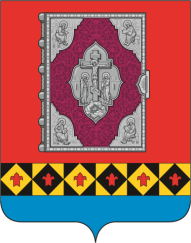 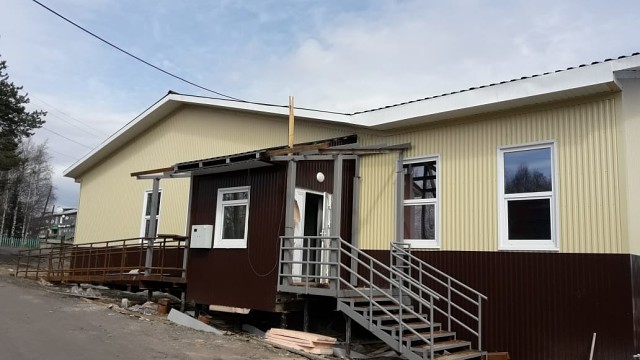 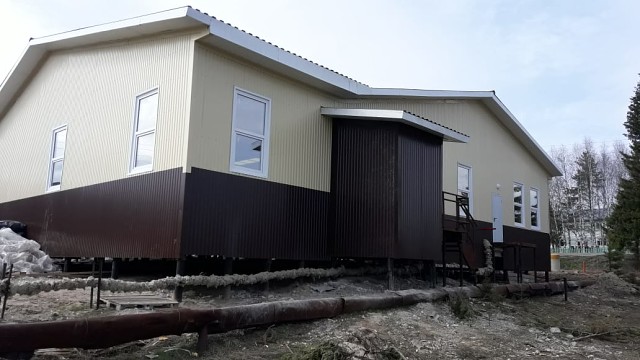 В 2018-2019 год подготовлена проектная документация и началось строительство объекта «Социокультурный центр в с. Коровий Ручей». Завышение строительства планируется в 2020 году.
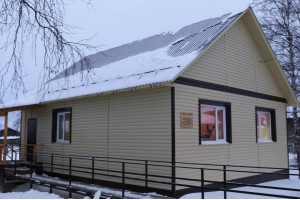 В 2019 году проводились работы по ремонту здания: «Совет ветеранов Усть-Цилемского района». Работы выполнял  Индивидуальный предприниматель Сидоренко Игорь Николаевич.
Оплату выполненных Подрядчиком работ осуществляла некоммерческая организация «Благотворительный фонд «ЛУКОЙЛ».
Муниципальная программа муниципального района 
"Усть-Цилемский" "Содержание и развитие муниципального хозяйства»
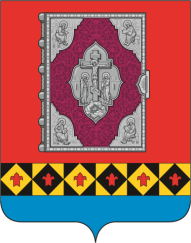 Градостроительная деятельность
В 2019 году предоставлено 4 земельных участков для строительства индивидуальных жилых домов (в прошлом году - 12), 1 многодетная семья получила бесплатно земельный участок.
В отчетном периоде внесены изменения в генеральные планы сельских поселений: «Замежная», «Трусово», «Коровий Ручей», «Усть-Цильма».
В 2019 году 21 гражданин обратился с запросами о предоставлении муниципальной услуги «Постановка граждан на учет для улучшения жилищных условий», 18 граждан – на включение в список детей – сирот и детей, оставшиеся без попечения родителей.
12 граждан встали на учет по переселению из районов Крайнего Севера. 23 гражданина пожелали получить социальную выплату на приобретение или строительство жилья.
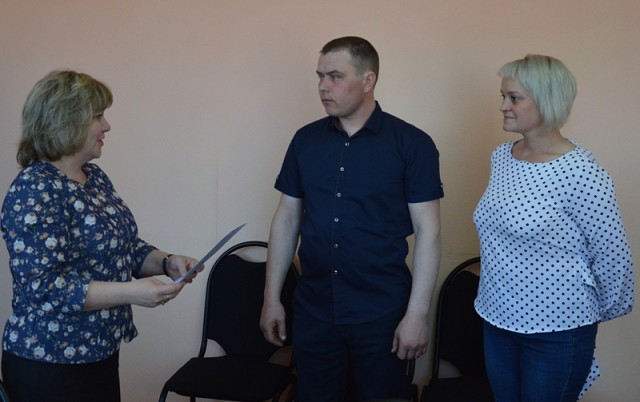 6 человек подали заявления на участие в ФЦП Жилище» подпрограммы «Обеспечение жильем молодых семей», 13 человек – в ФЦП Устойчивое развитие сельских территорий», 4 человека – на получение социальной выплаты виде компенсации на возмещение части затрат на уплату процентов по кредитам, 1 семья получила выплату на приобретение жилья по категории «ветераны боевых действий».
Муниципальная программа муниципального района 
"Усть-Цилемский" "Содержание и развитие муниципального хозяйства»
иципальный район «Усть-Цилемский»
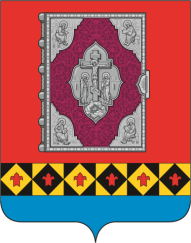 В 2019 году заключено соглашение с Министерством труда и социальной защиты Республики Коми «О предоставлении бюджету МО МР «Усть-Цилемский» субвенций на обеспечение детей-сирот и детей, оставшихся без попечения родителей, лиц из числа детей сирот и детей, оставшихся без попечения родителей, жилыми помещениями по договорам найма специализированных жилых помещений».
В рамках соглашения бюджету района предоставлено субвенций в размере 8 745 000 рублей. В течение года приобретено 9 жилых помещений на всю сумму субвенций. Предоставлено 10 жилых помещений.
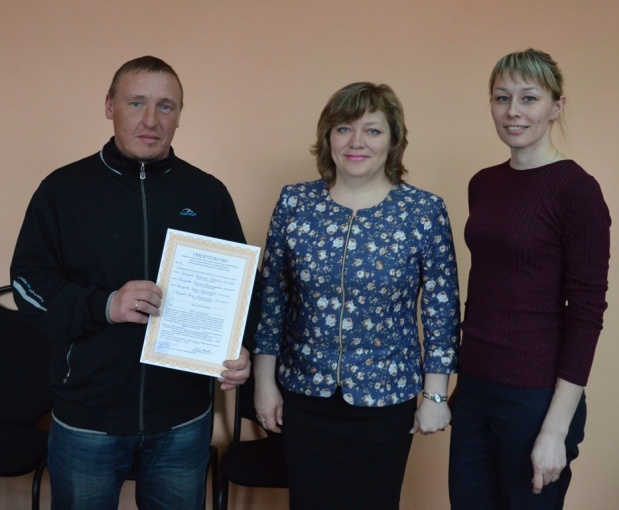 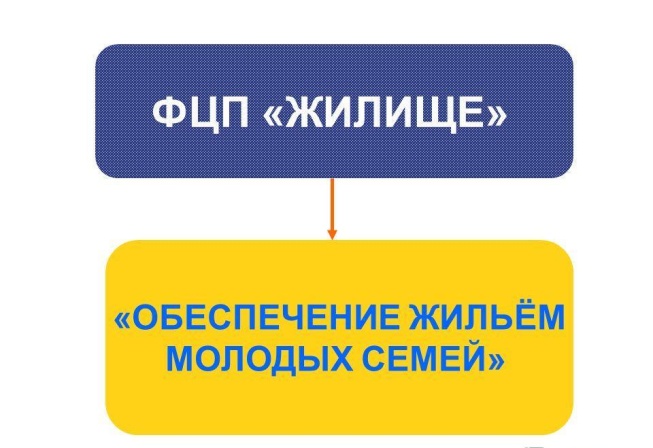 В рамках реализации подпрограммы «Обеспечение жильем молодых семей» федеральной целевой программы «Жилище» вручено 1 свидетельство на сумму 834 750 рублей.
На завершение строительства в рамках реализации ГП РК «Развитие сельского хозяйства и регулирование рынков сельскохозяйственной продукции, сырья и продовольствия, развития рыбохозяйственного комплекса в РК» получили социальную выплату 2 семьи в сумме  1537427 рубля 43 копейки.
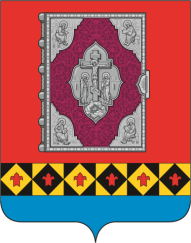 Муниципальная программа муниципального района 
"Усть-Цилемский" "Содержание и развитие муниципального хозяйства»
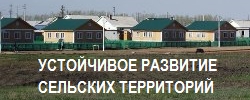 В рамках реализации мероприятий подпрограммы «Устойчивое развитие сельских территорий» Государственной программы Республики Коми «Развитие сельского хозяйства и регулирование рынков сельскохозяйственной продукции, сырья и продовольствия на 2013-2020 годы» вручено 5 свидетельств на получение социальной выплаты на общую сумму 8210323,00 рублей. Свидетельства получили 3 молодые семьи и 2 многодетных семьи .
В рамках реализации подпрограммы «Выполнение государственных обязательств по обеспечению жильем категорий граждан, установленных федеральным законодательством» федеральной целевой программы «Жилище»/ «Об утверждении Правил выпуска и реализации государственных жилищных сертификатов в рамках реализации ведомственной целевой программы «Оказание государственной поддержки гражданам в обеспечении жильем и оплате жилищно-коммунальных услуг» государственной программы Российской Федерации «Обеспечение доступным и комфортным жильем и коммунальными услугами граждан Российской Федерации» вручено 4  государственных жилищных сертификата гражданам, которые относятся к категории «Инвалиды I и II групп, инвалиды с детства, родившиеся в районах Крайнего Севера и приравненных к ним местностях или за пределами указанных районов и местностей »  на общую сумму 7179794 рублей.
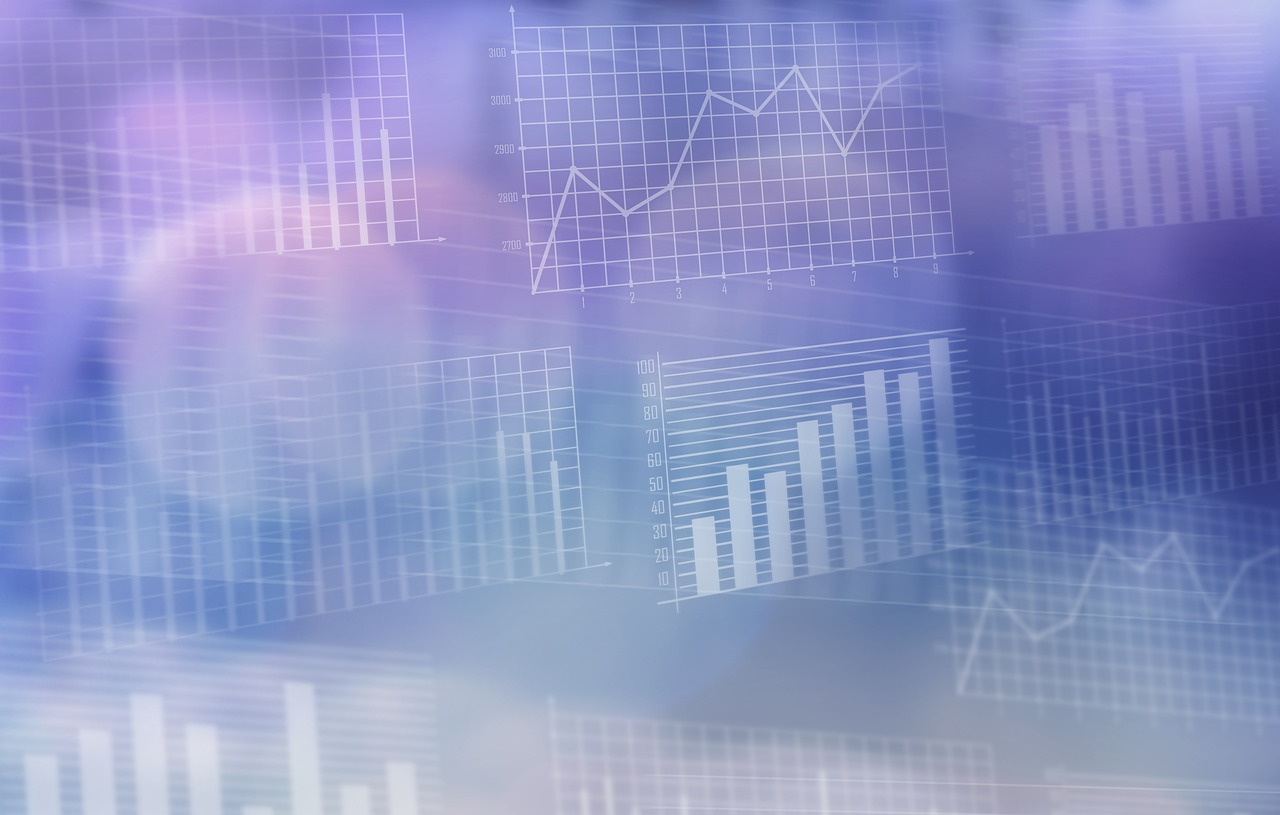 Муниципальная программа муниципального района "Усть-Цилемский" «Образование»
Объемы финансирования программы (тыс.руб.)
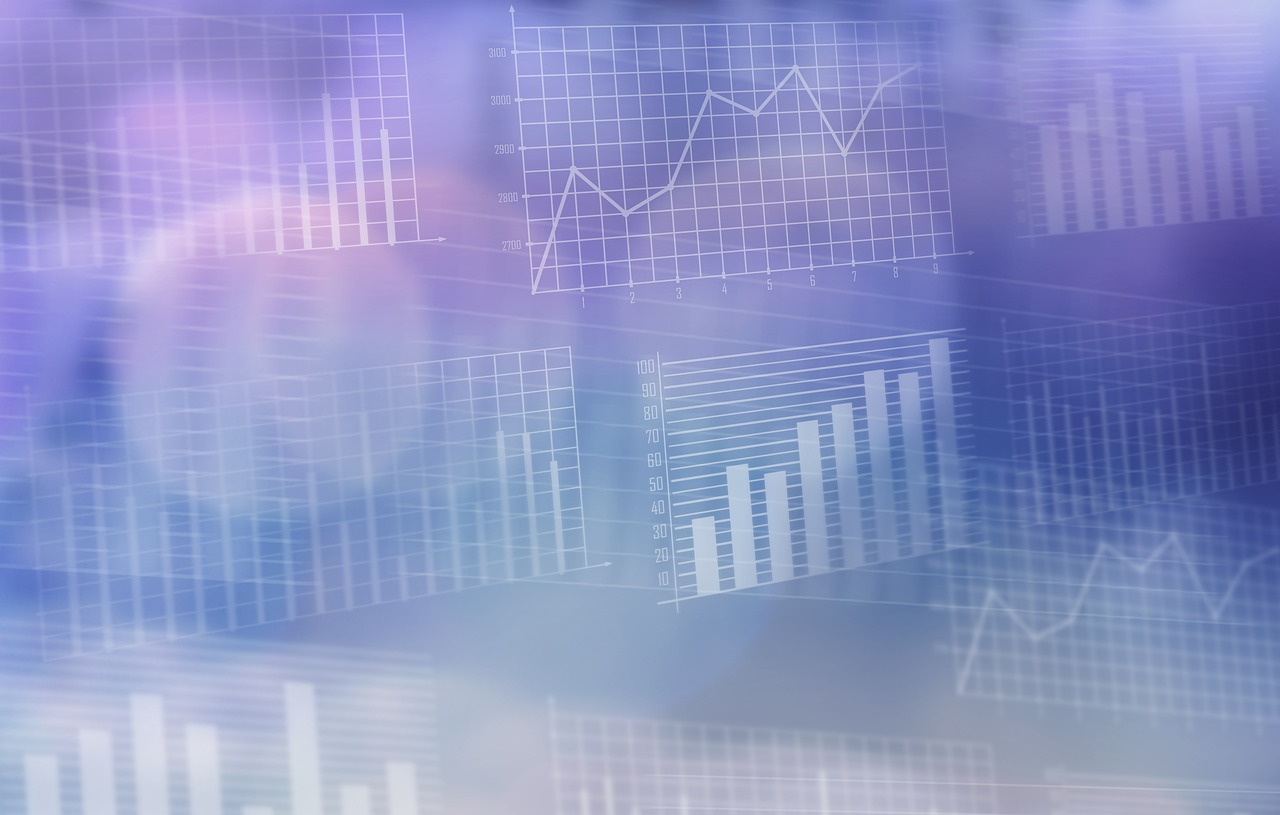 Муниципальная программа муниципального района "Усть-Цилемский" «КУЛЬТУРА"
Объемы финансирования программы (тыс.руб.)
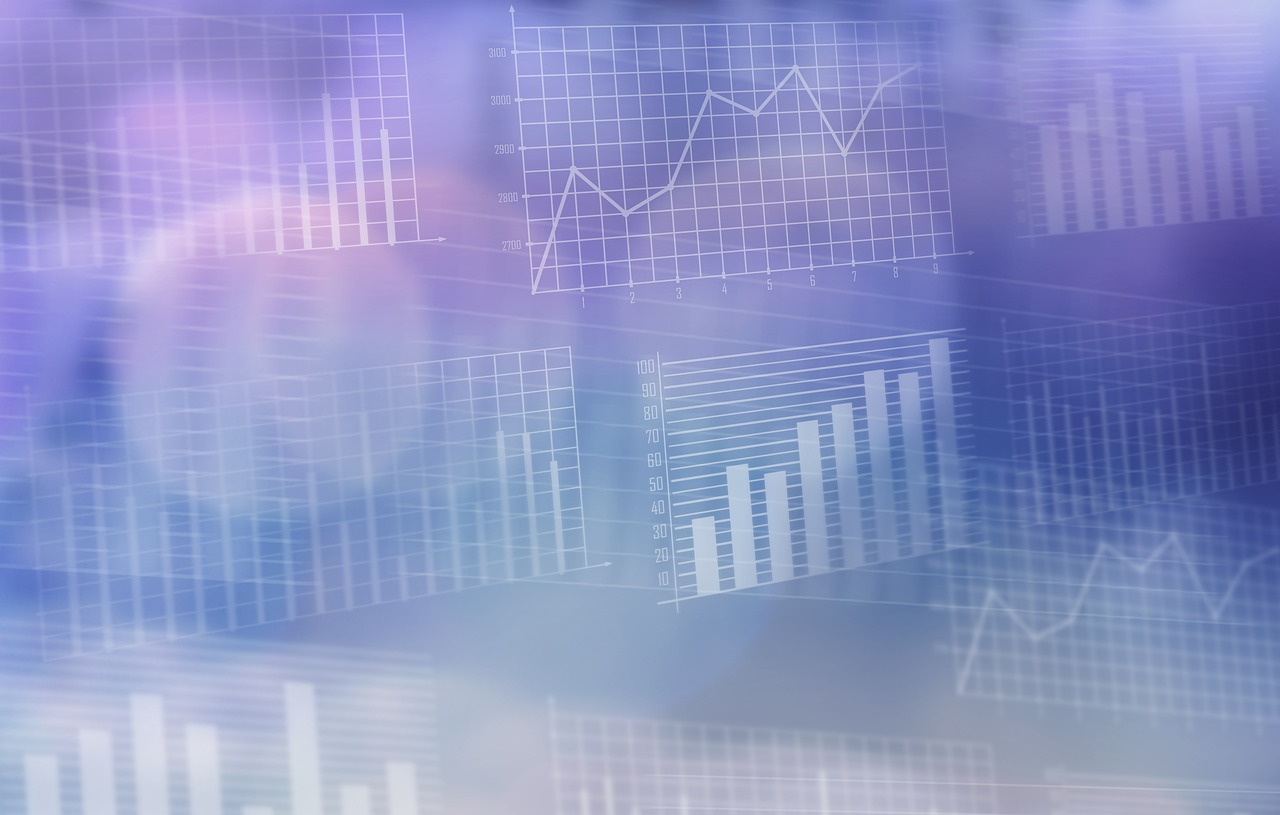 МУНИЦИПАЛЬНАЯ ПРОГРАММА МУНИЦИПАЛЬНОГО РАЙОНА «УСТЬ-ЦИЛЕМСКИЙ» «Развитие физической культуры и спорта»
Объемы финансирования программы (тыс.руб.)
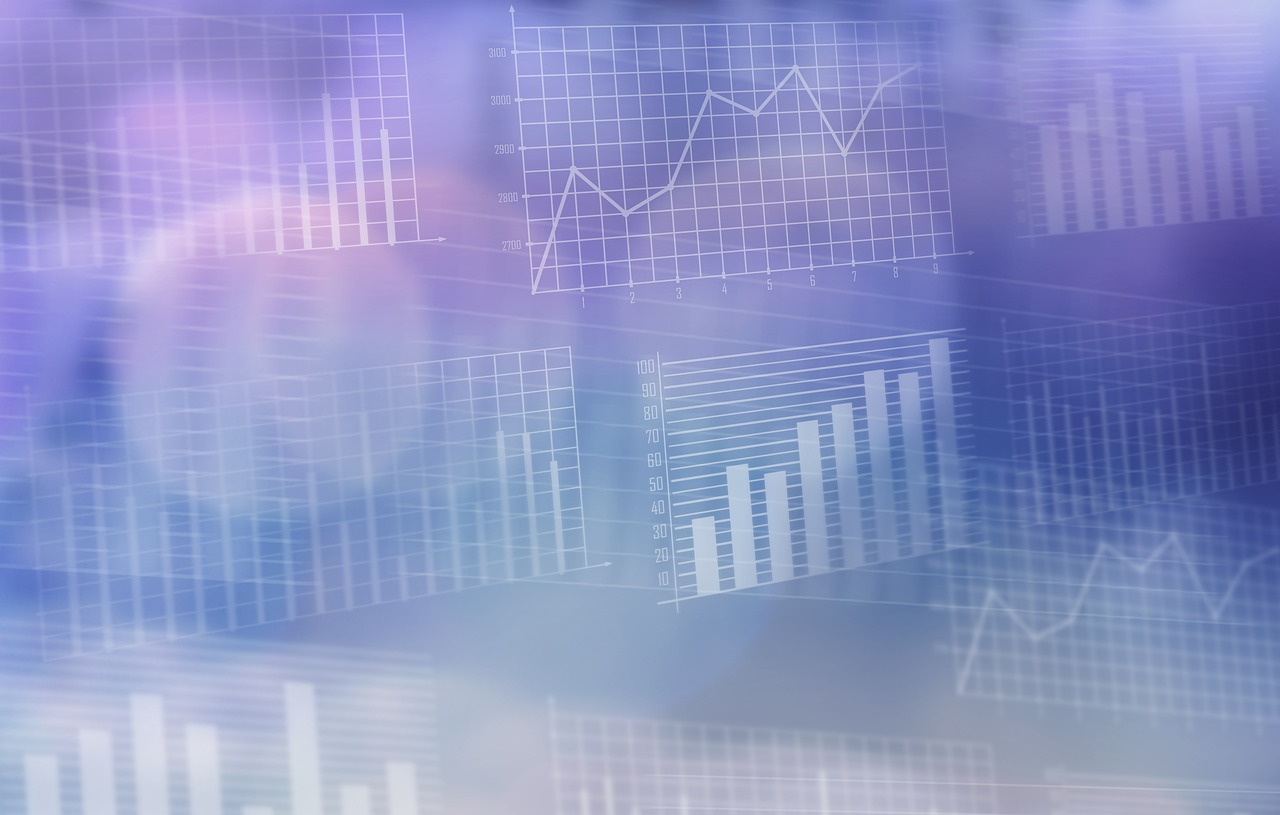 МУНИЦИПАЛЬНАЯ ПРОГРАММА МУНИЦИПАЛЬНОГО РАЙОНА «УСТЬ-ЦИЛЕМСКИЙ» "Социальная поддержка населения"
Объемы финансирования программы (тыс.руб.)
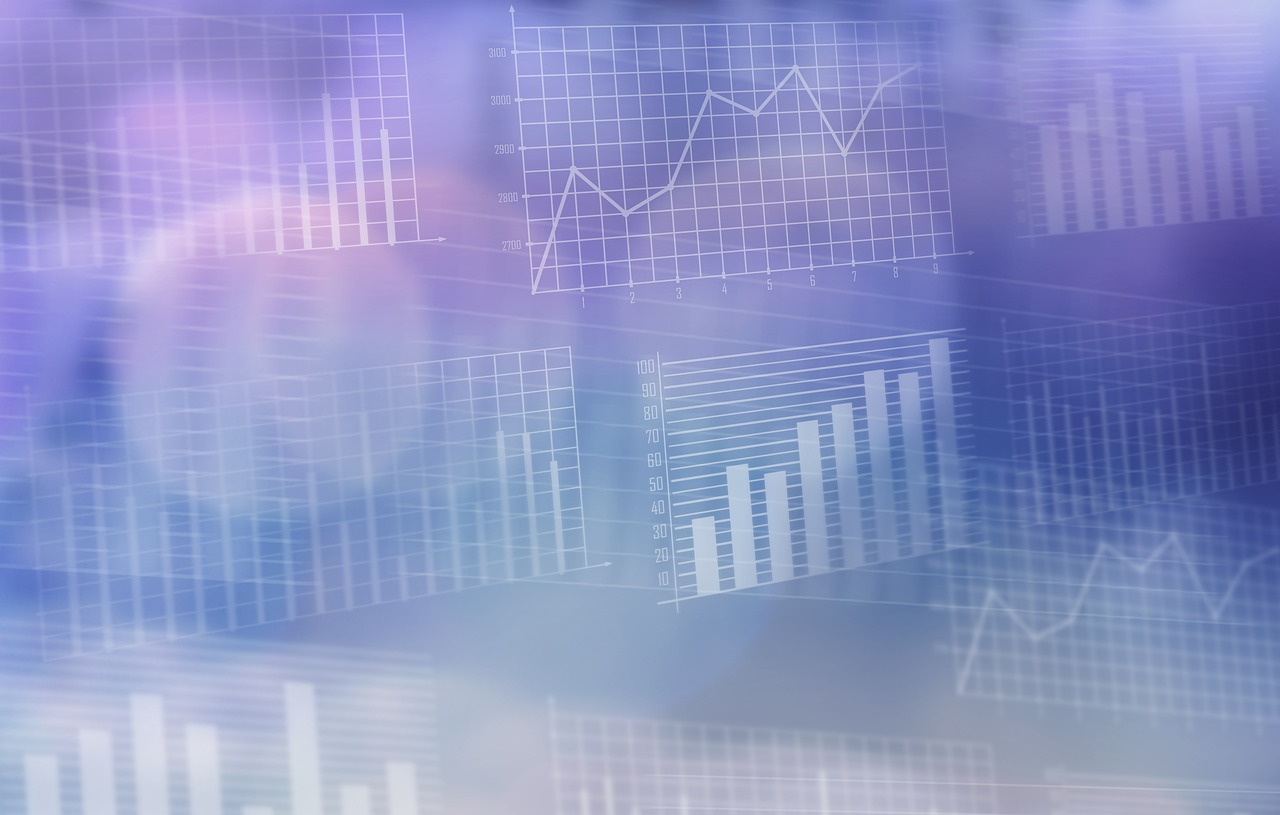 Муниципальная программа муниципального района "Усть-Цилемский" "Муниципальное управление"
Объемы финансирования программы (тыс.руб.)
Муниципальная программа муниципального района "Усть-Цилемский" "Формирование и развитие кадрового потенциала"
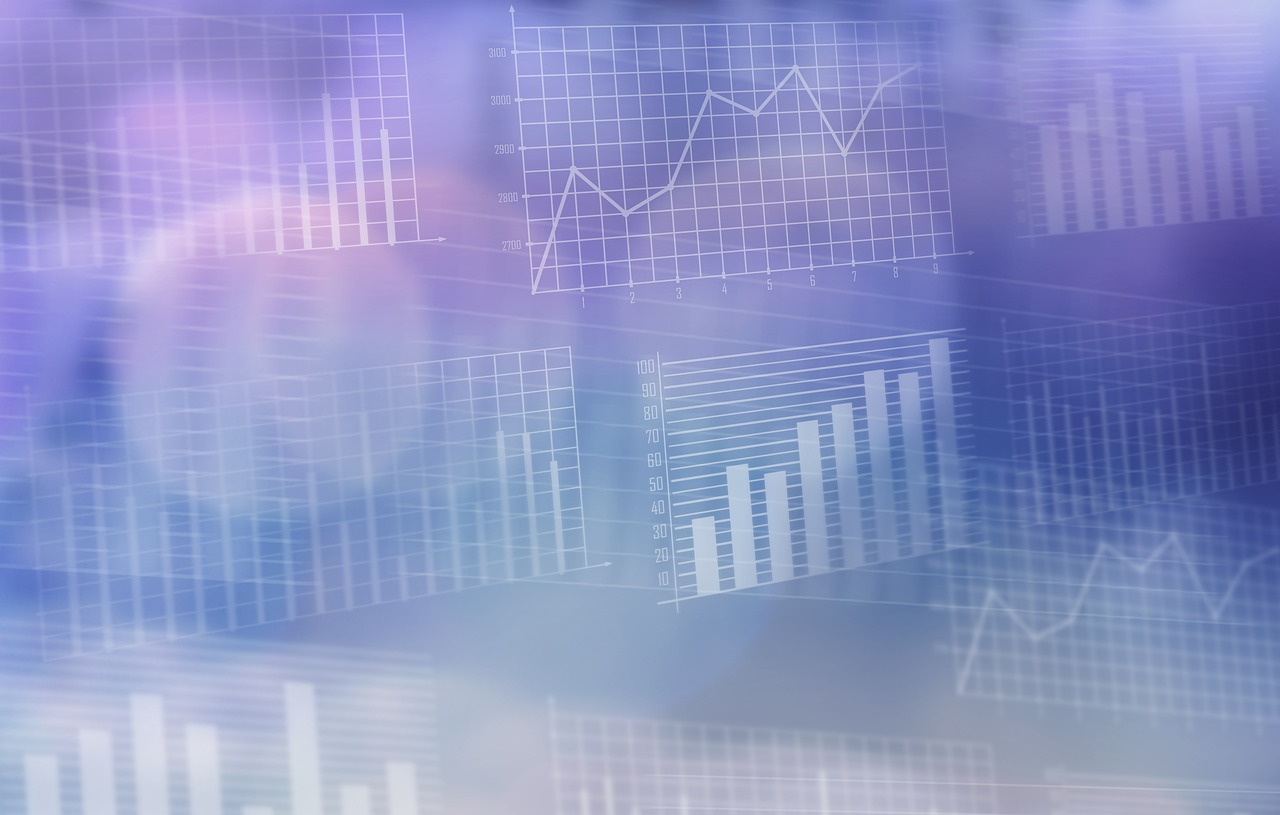 Объемы финансирования программы (тыс.руб.)
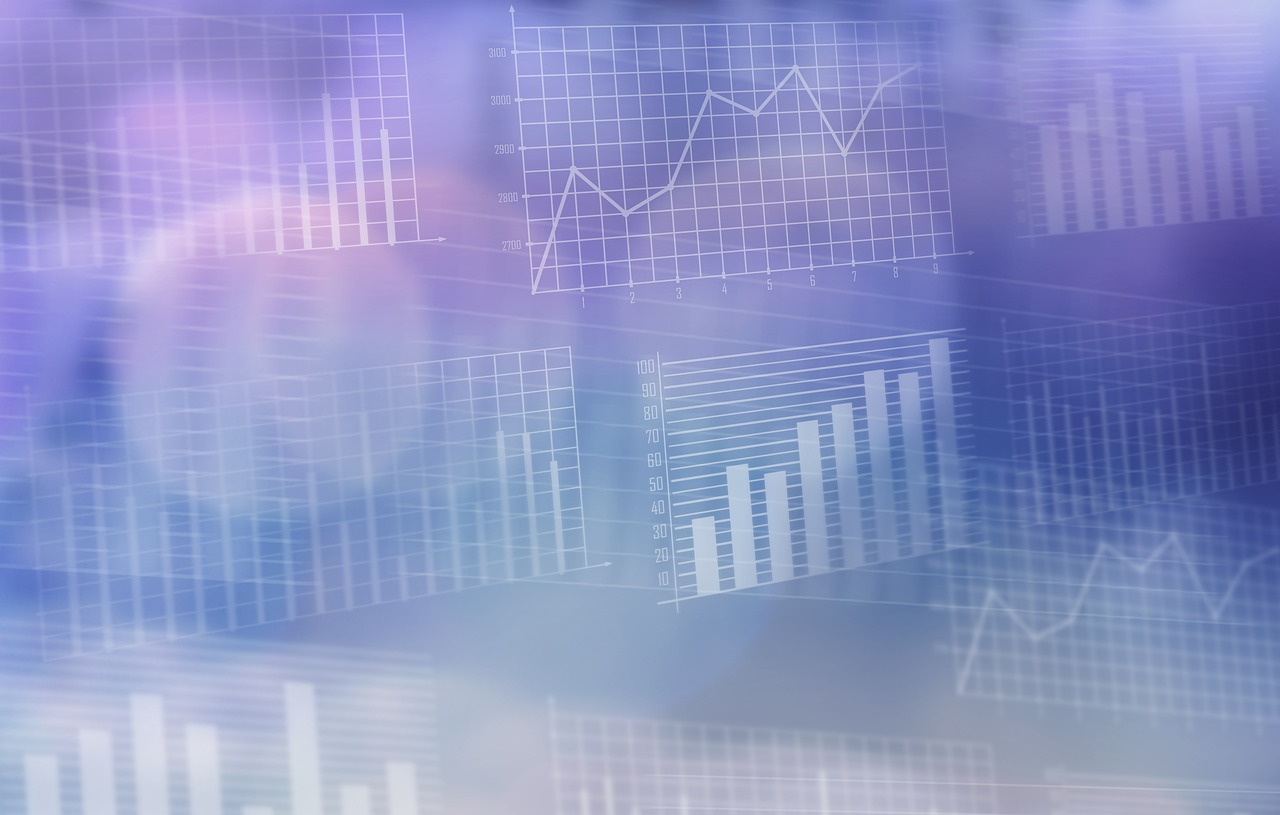 Муниципальная программа муниципального района "Усть-Цилемский" «Безопасность жизнедеятельности населения "
Объемы финансирования программы (тыс.руб.)
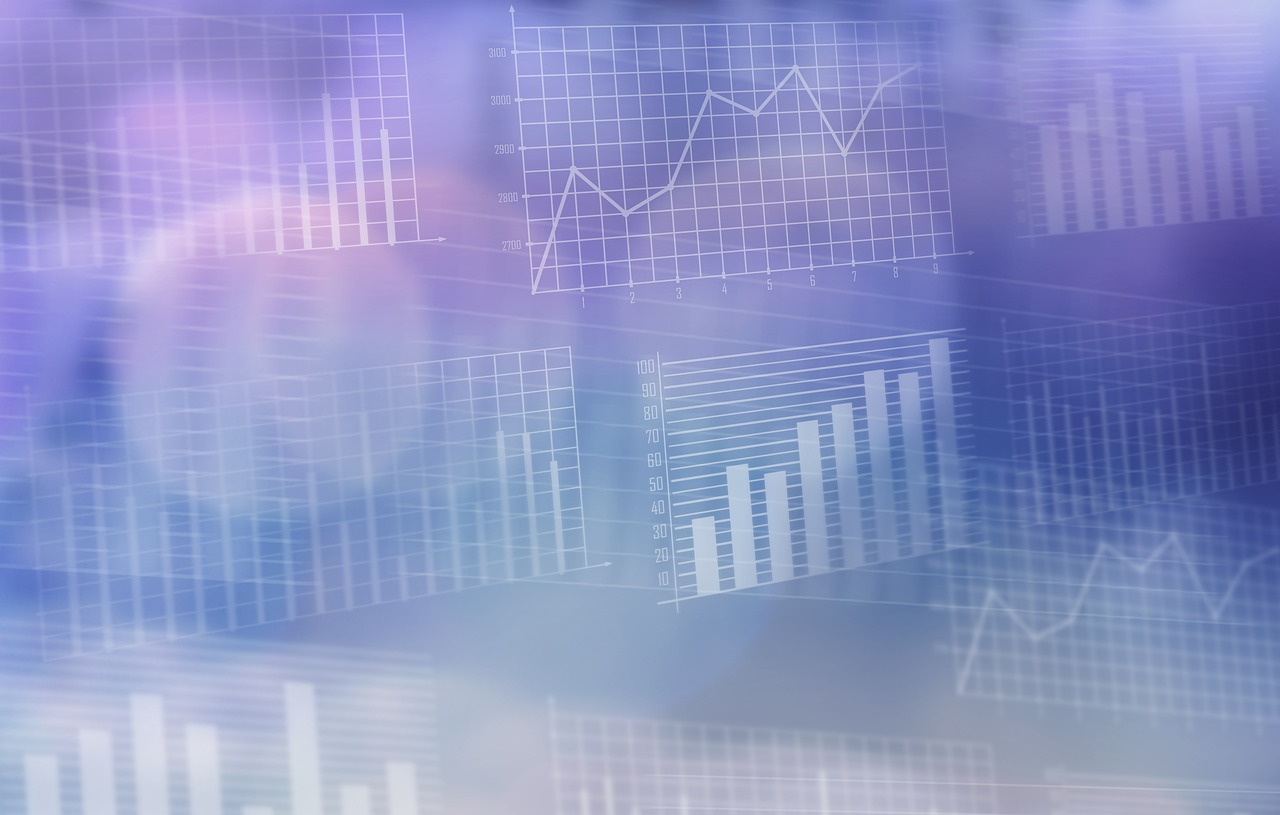 МУНИЦИПАЛЬНАЯ ПРОГРАММА МУНИЦИПАЛЬНОГО РАЙОНА «УСТЬ-ЦИЛЕМСКИЙ» "Молодежь Усть-Цилемского района"
Объемы финансирования программы (тыс.руб.)
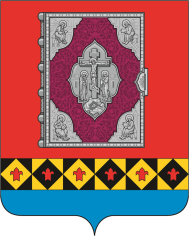 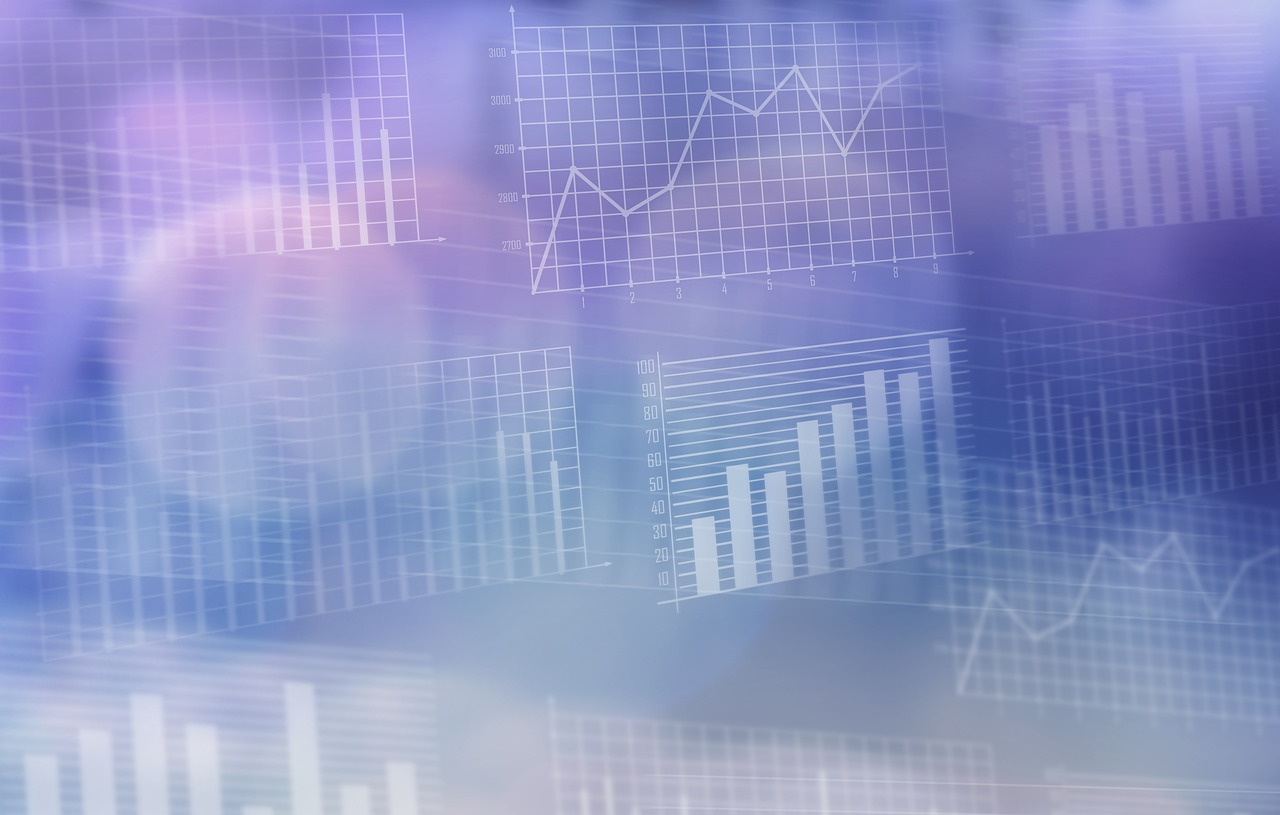 ИСТОЧНИКИ ФИНАНСИРОВАНИЯ ДЕФИЦИТА БЮДЖЕТА ЗА 2019  ГОД
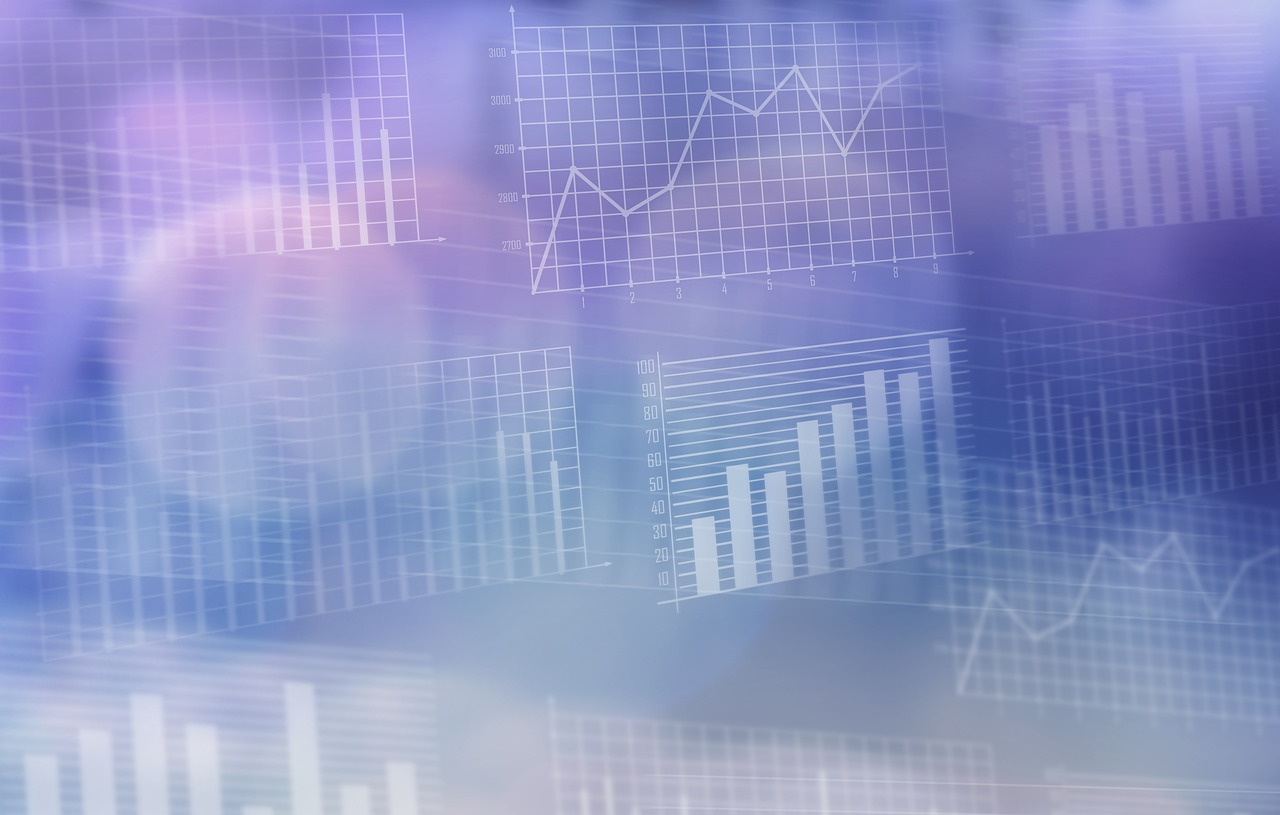 ДИНАМИКА МУНИЦИПАЛЬНОГО ВНУТРЕННЕГО ДОЛГА
тыс. руб.
56
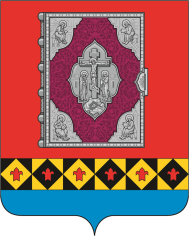 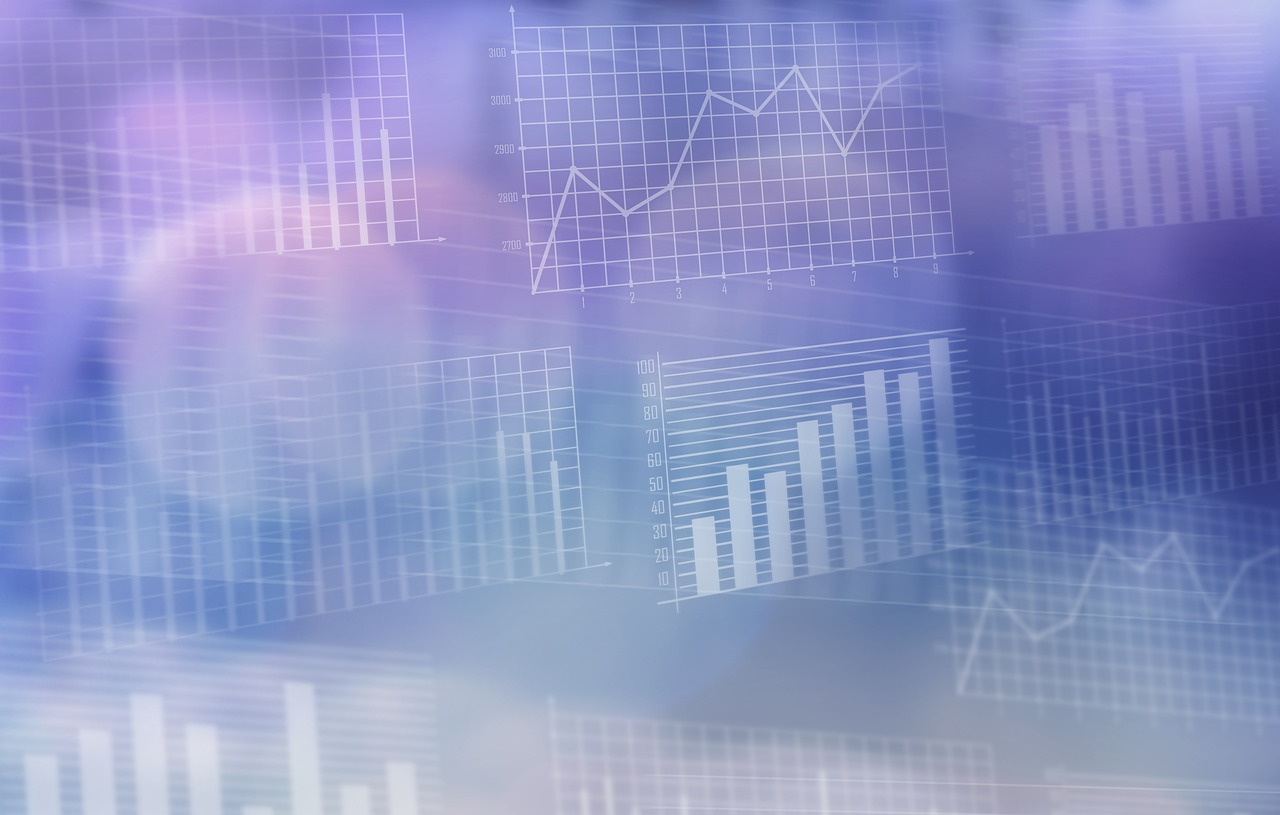 ИСПОЛНЕНИЕ МАЙСКИХ УКАЗОВ Президента Российской федерации
В рамках исполнения муниципальными образованиями в Республике Коми майских Указов Президента Российской Федерации, муниципальному образованию муниципального района «Усть-Цилемский» были установлены целевые показатели средней заработной платы работников муниципальных учреждений социальной сферы.
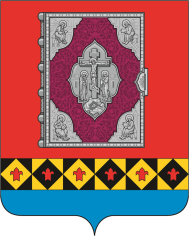 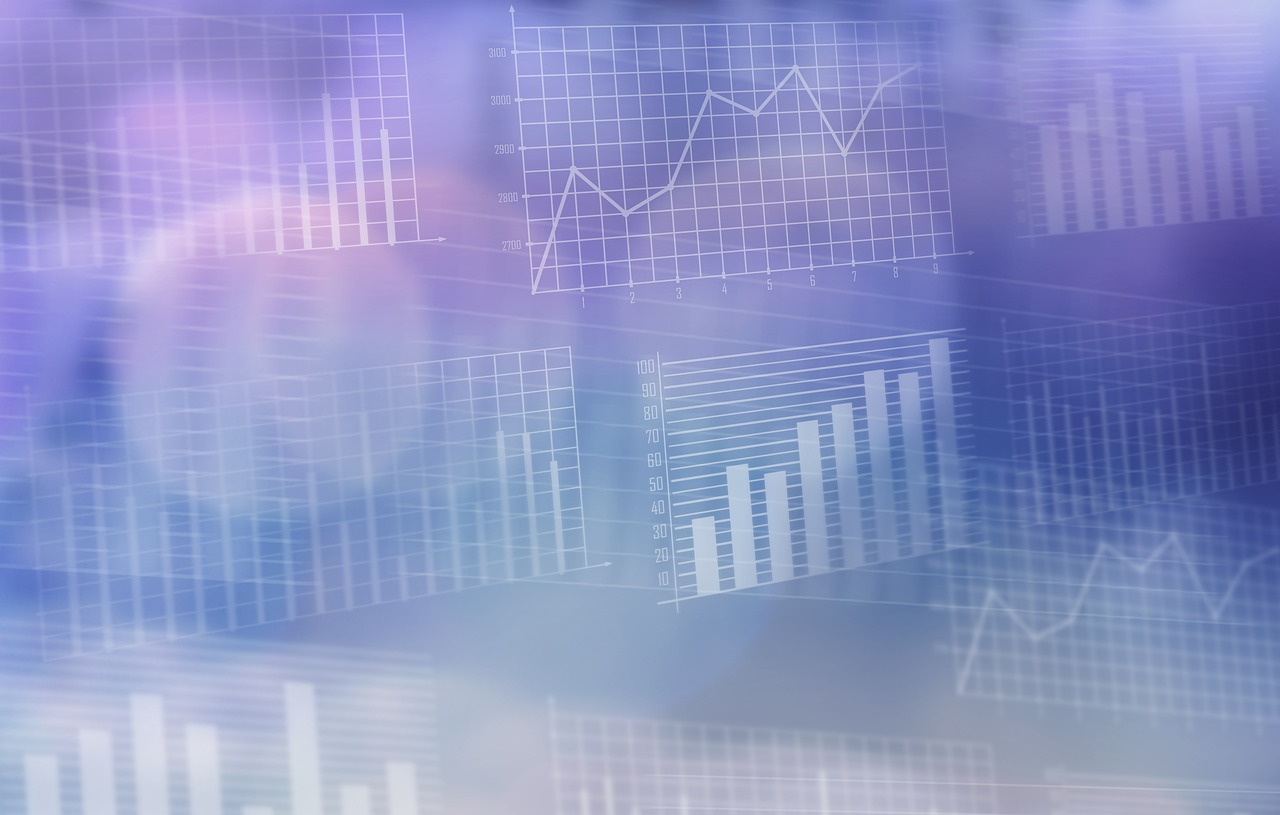 ИСПОЛНЕНИЕ МАЙСКИХ УКАЗОВ Президента Российской федерации
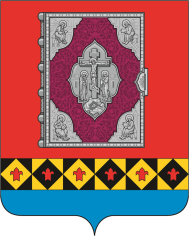 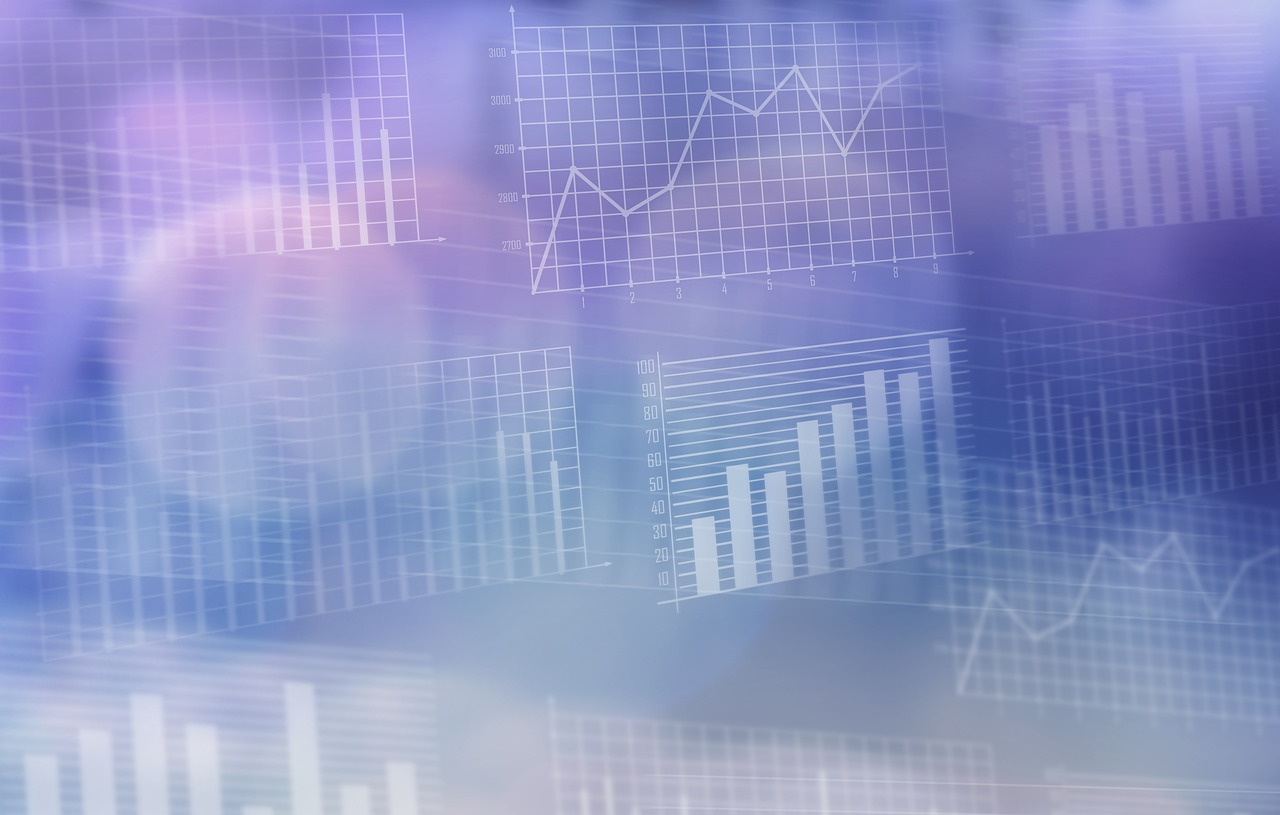 Муниципальный контроль
В целях реализации Федерального закона от 05.04.2013 года № 44-ФЗ «О контрактной системе в сфере закупок товаров, работ, услуг для обеспечения государственных и муниципальных нужд» в 2019 году проведено 57 процедур по определению поставщиков (подрядчиков, исполнителей) для муниципальных нужд муниципального образования муниципального района «Усть-Цилемский». 
По результатам проведенных процедур заключено 42 контракта на сумму 73 735,73 тыс. руб., из них:
- по результатам аукционов – 42 контракта (на сумму – 73 735,73 тыс. руб.).
Продолжают иметь место факты необоснованного и нецелевого расходования средств бюджета муниципального района «Усть-Цилемский». По результатам проведенных  ревизий финансово-хозяйственной деятельности 31 учреждения, финансируемого за счет бюджета муниципального района «Усть-Цилемский» за 2019 год установлено необоснованных и нецелевых расходов на общую сумму 709,2 тыс. руб. (против 205,0 тыс. руб. за 2018 год ). Наибольший процент нарушений (96,5%) по нарушениям сфера оплаты труда и начислений на неё)
По всем проведенным ревизионным мероприятиям выписаны представления в адрес учреждений и администраций сельских поселений, проведена работа по их выполнению.
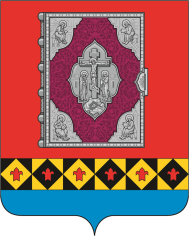 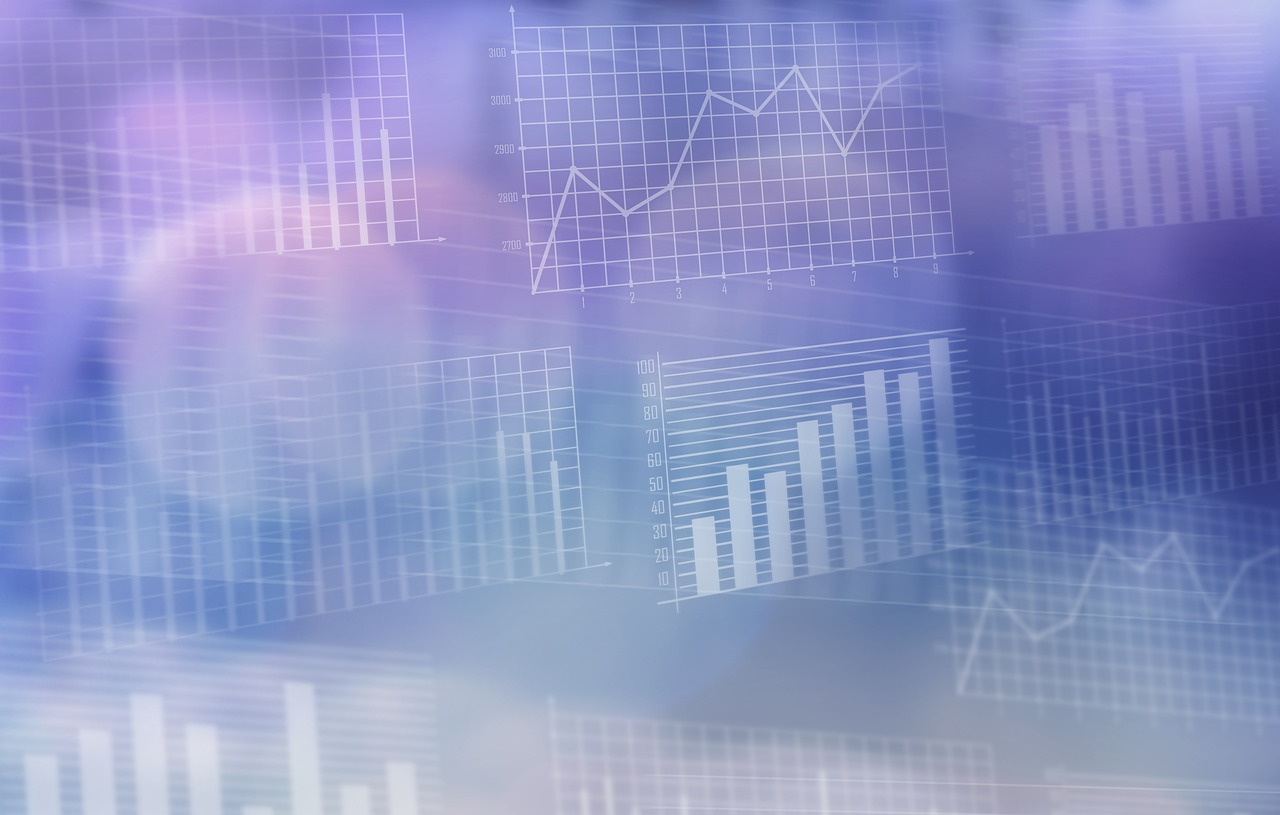 Информационная брошюра «Бюджет для граждан» составлена Финансовым управлением администрации муниципального района «усть-цилемский»